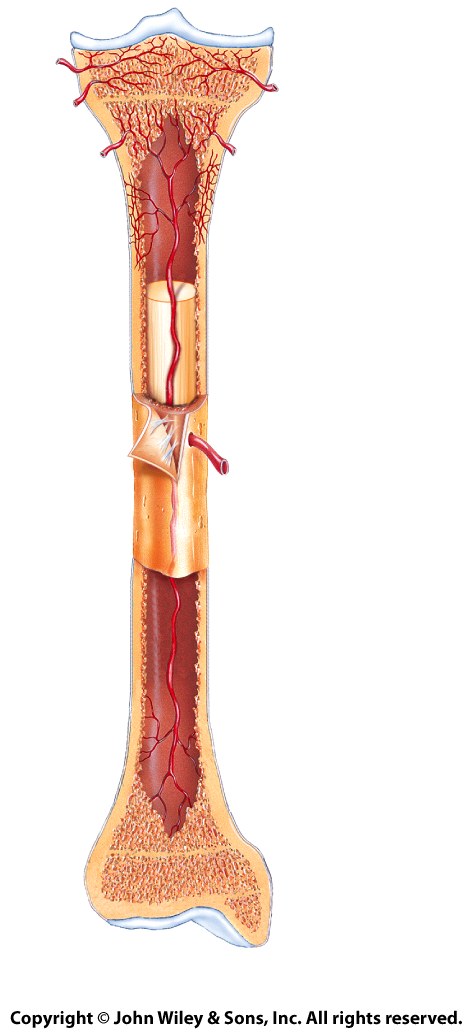 4
1
5
6
7
8
9
10
2
11
12
3
Longitudinal section
Compact
bone
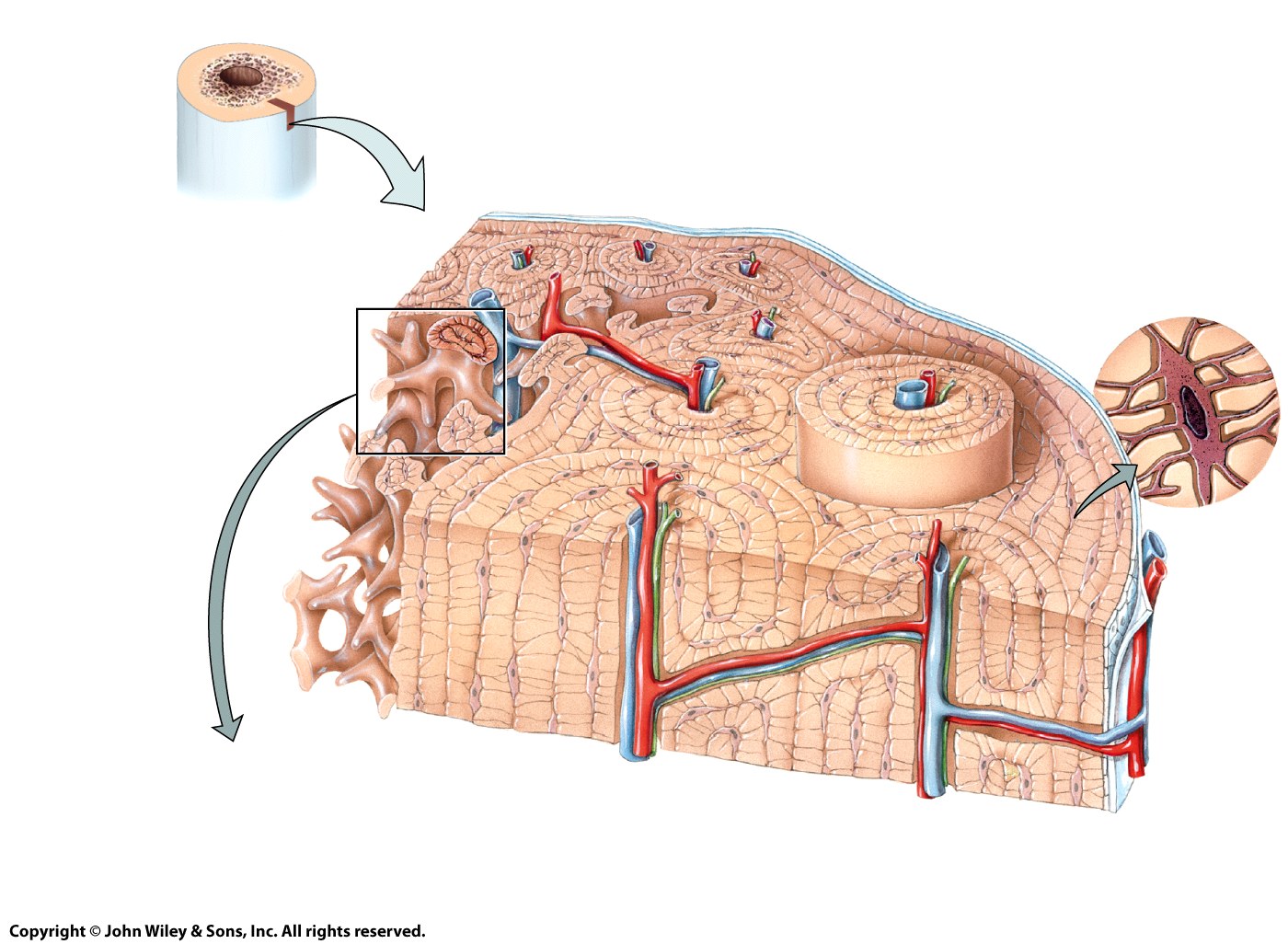 Medullary cavity
Spongy
bone
3
4
Periosteum
6
2
7
5
Medullary cavity
Osteon
8
9
1
10
11
(a) Osteons (Haversian systems) in compact bone and trabeculae in spongy bone
13
14
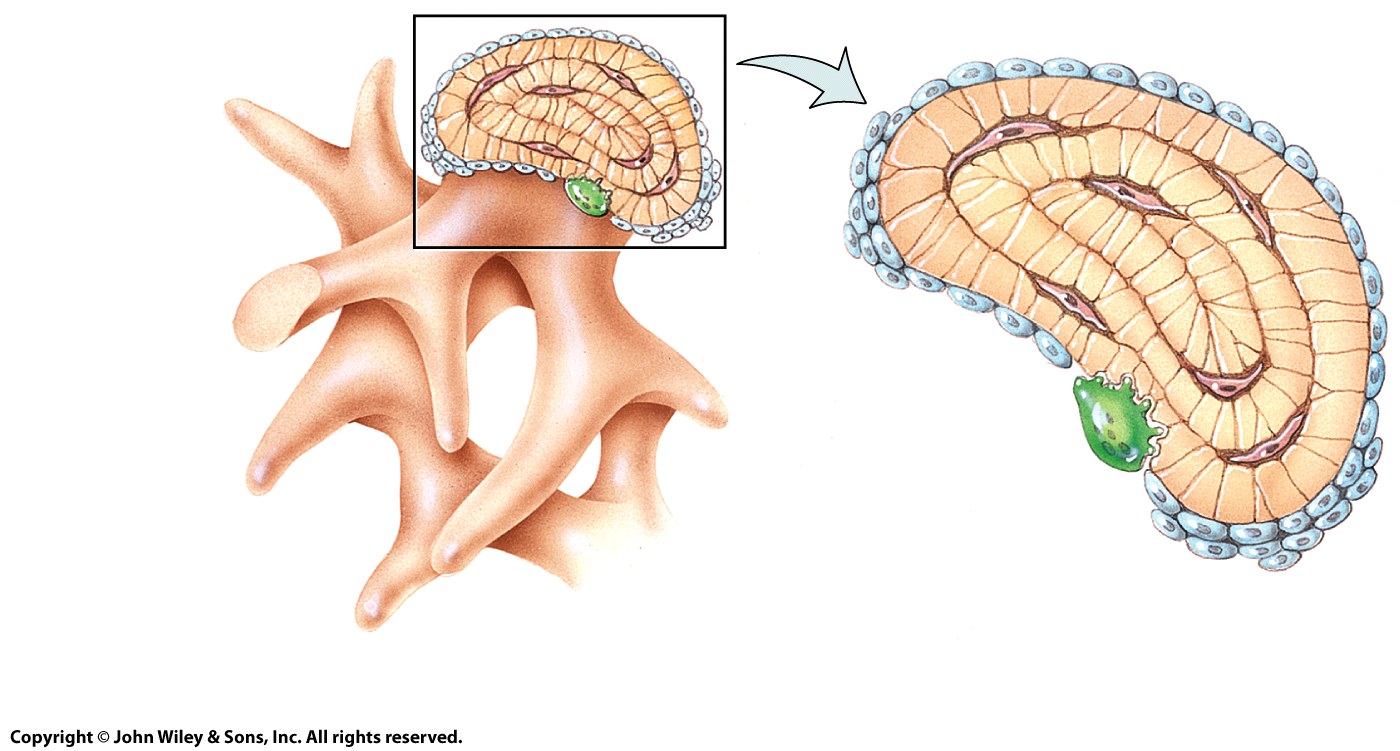 Space for red
bone marrow
Osteoblasts aligned
along trabeculae of
new bone
12
(b) Enlarged aspect of spongy bone trabeculae
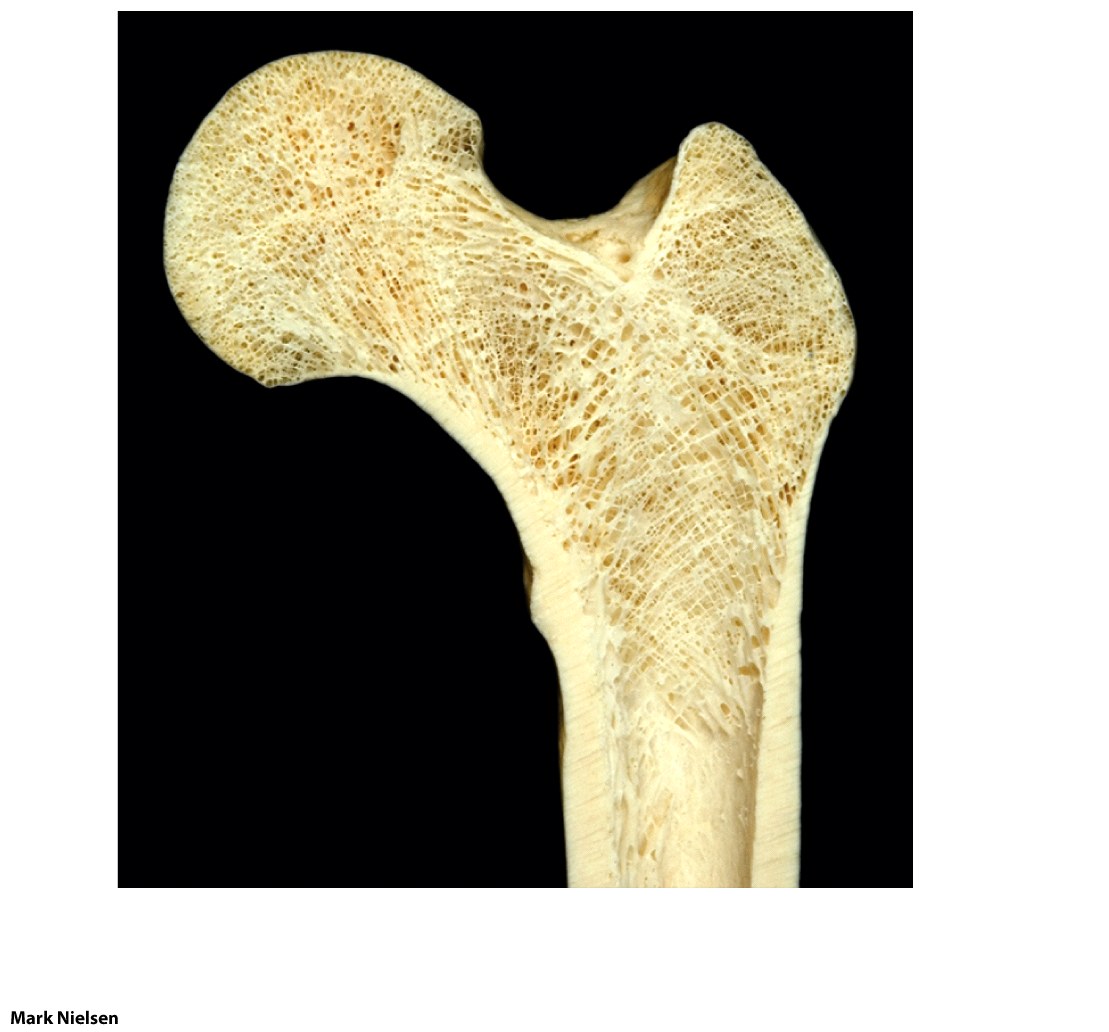 1
2
3
4
5
(a) Longitudinally sectioned femur (thigh bone)
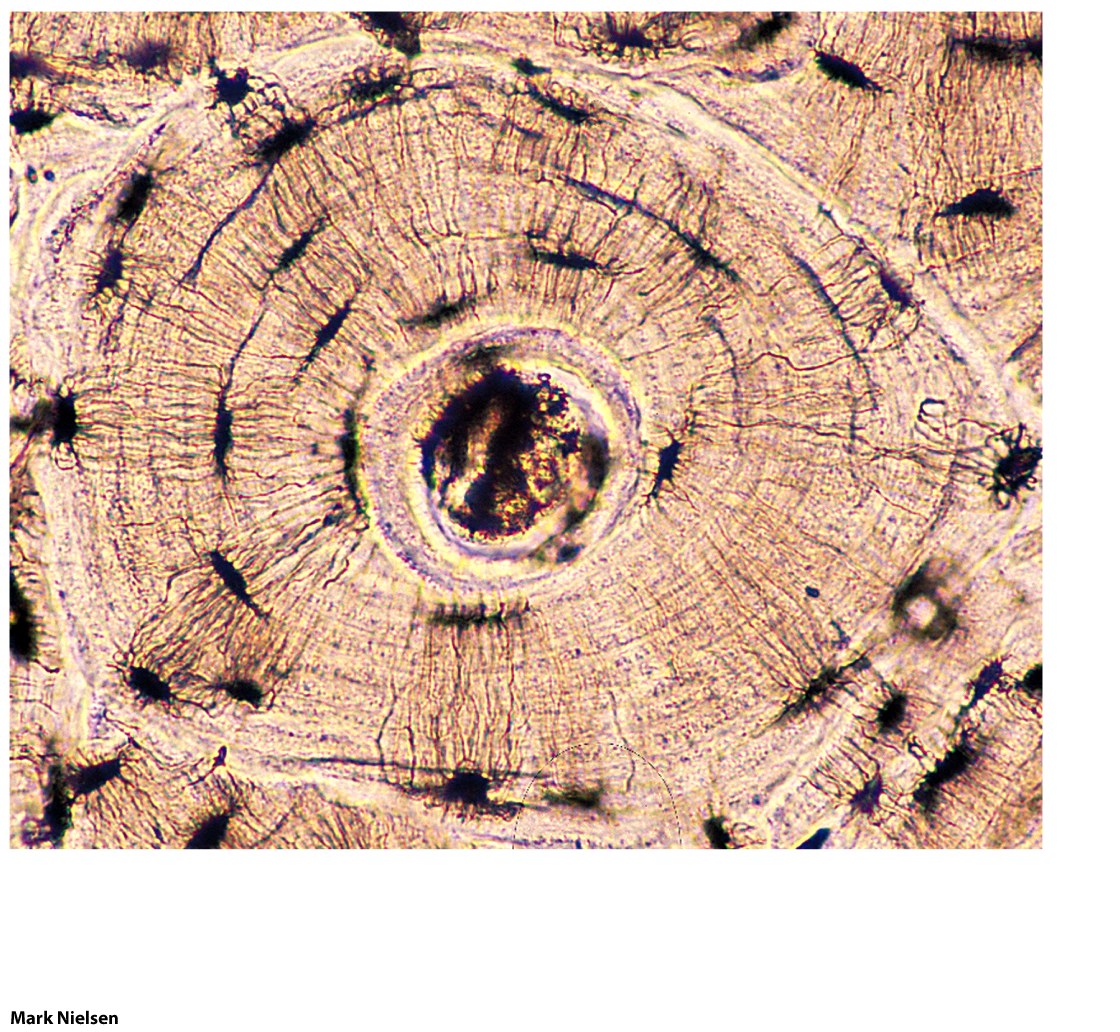 6
7
8
9
285x
(b) Cross-section of ground compact bone
LM
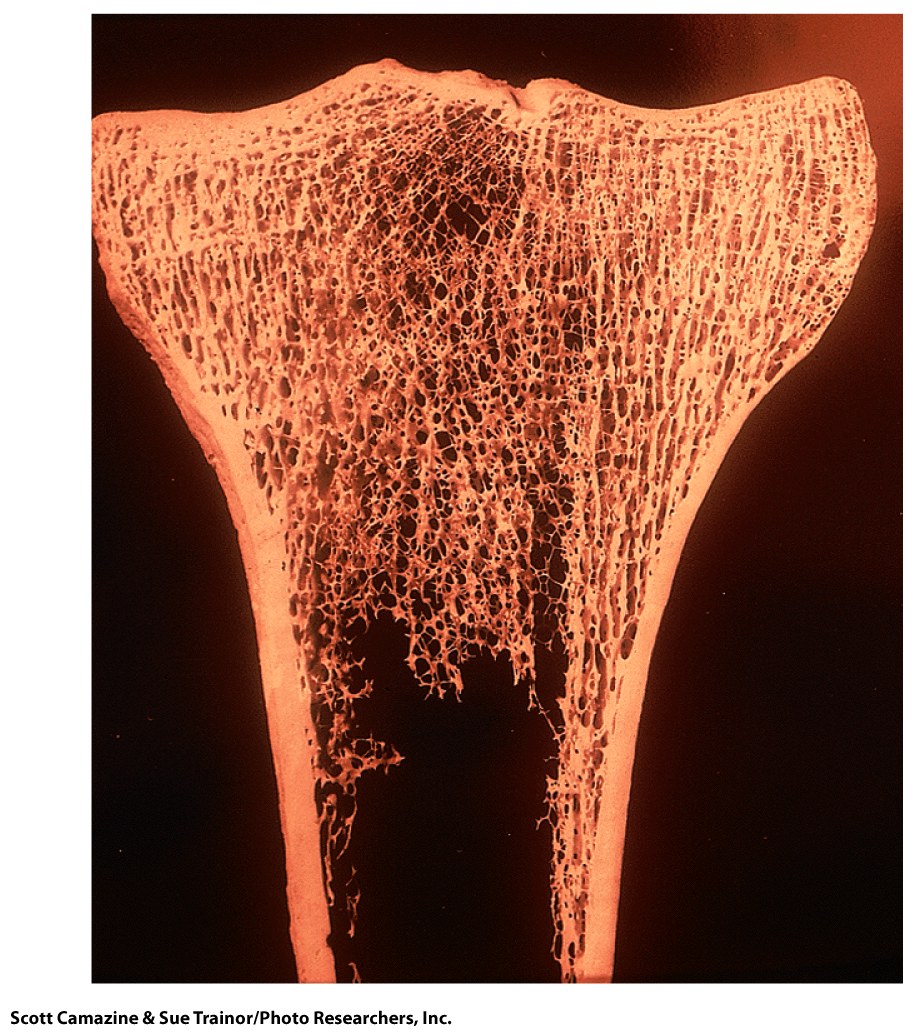 5
6
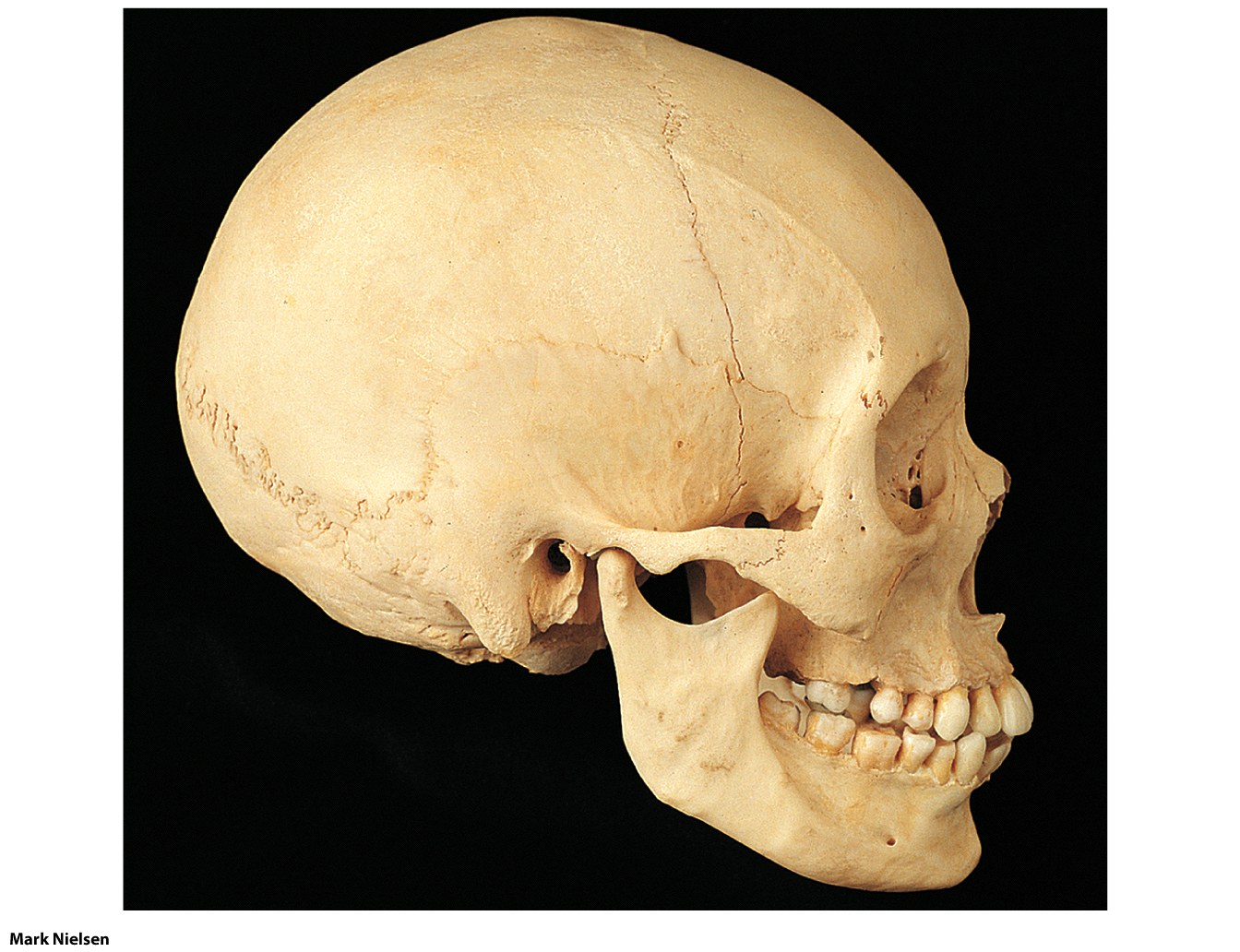 7
1
8
2
9
10
3
11
4
5
12
6
13
14
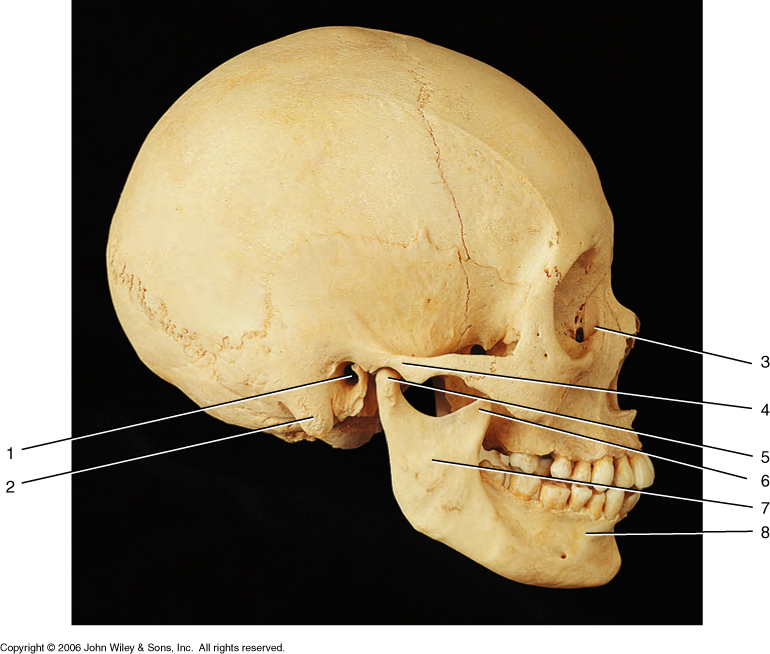 allen2e_09_09_bottom_li
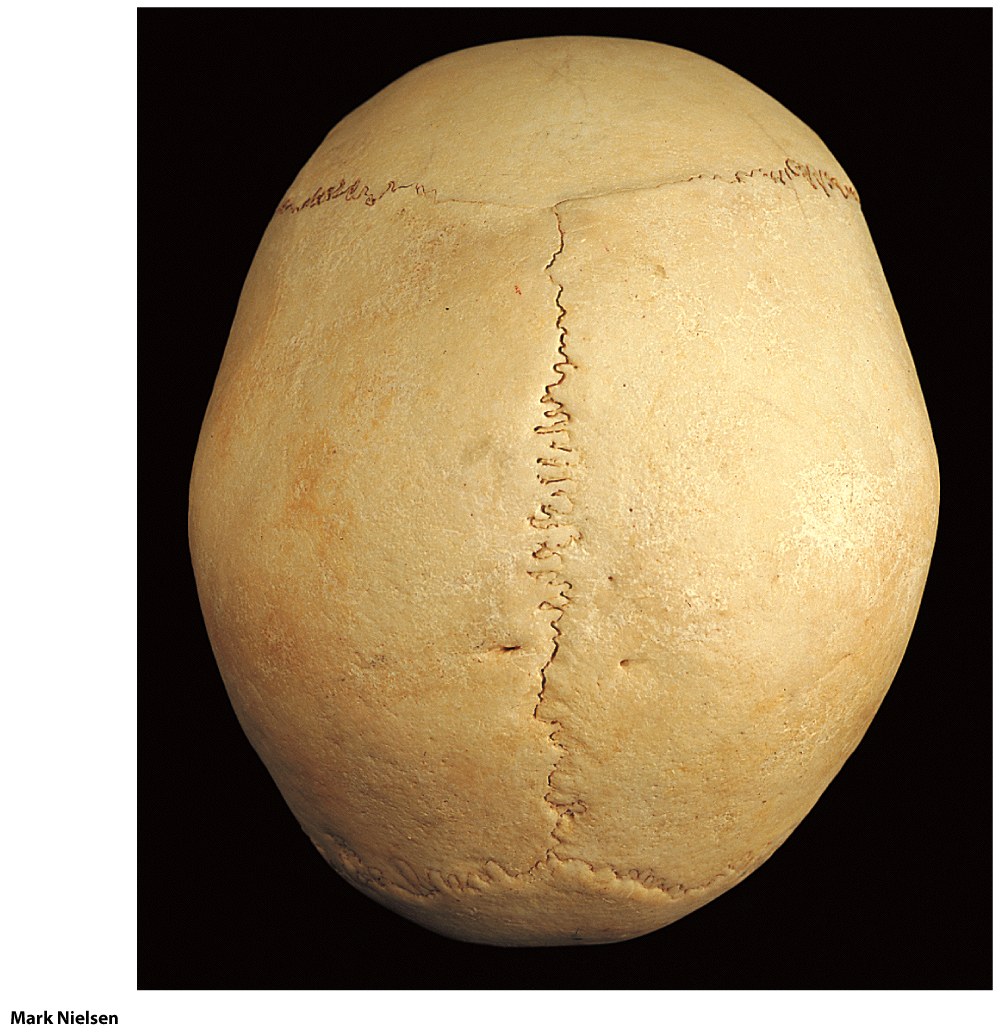 1
2
3
4
5
6
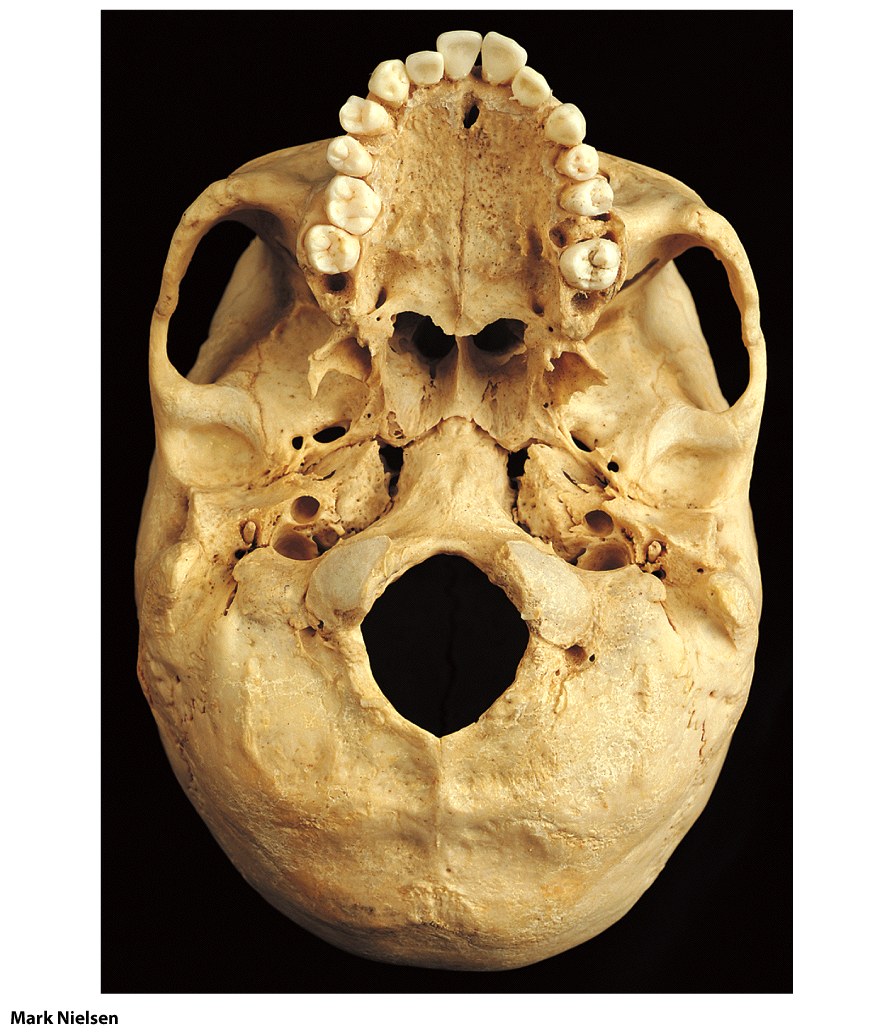 1
5
6
2
3
7
4
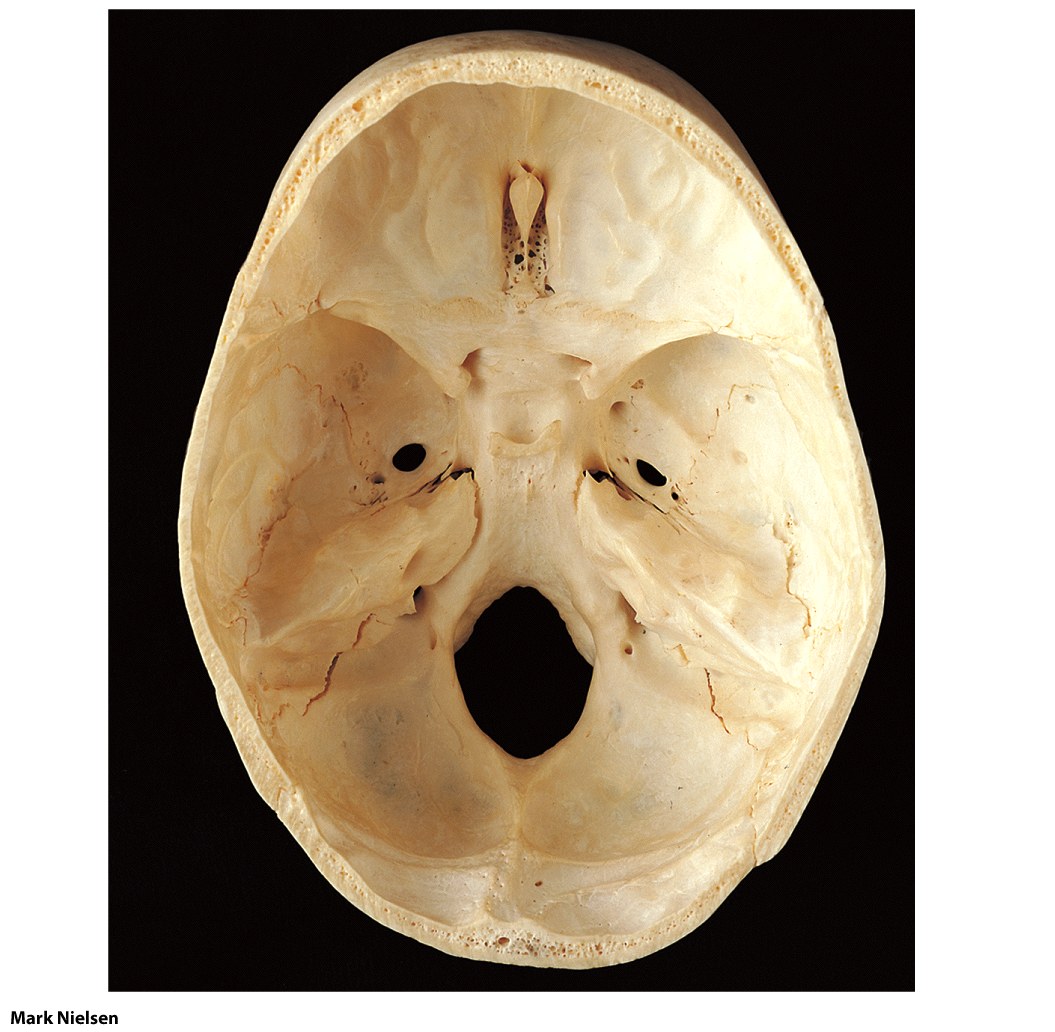 3
4
5
6
1
2
7
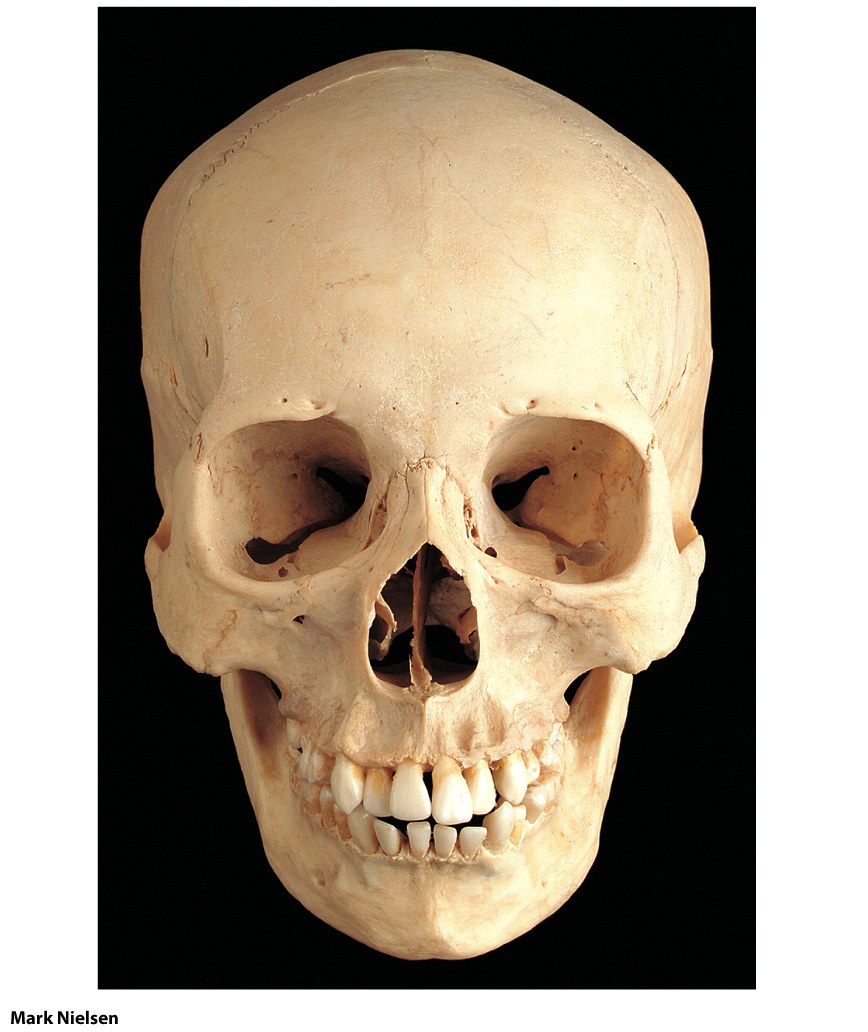 1
7
2
8
3
9
4
10
5
11
6
12
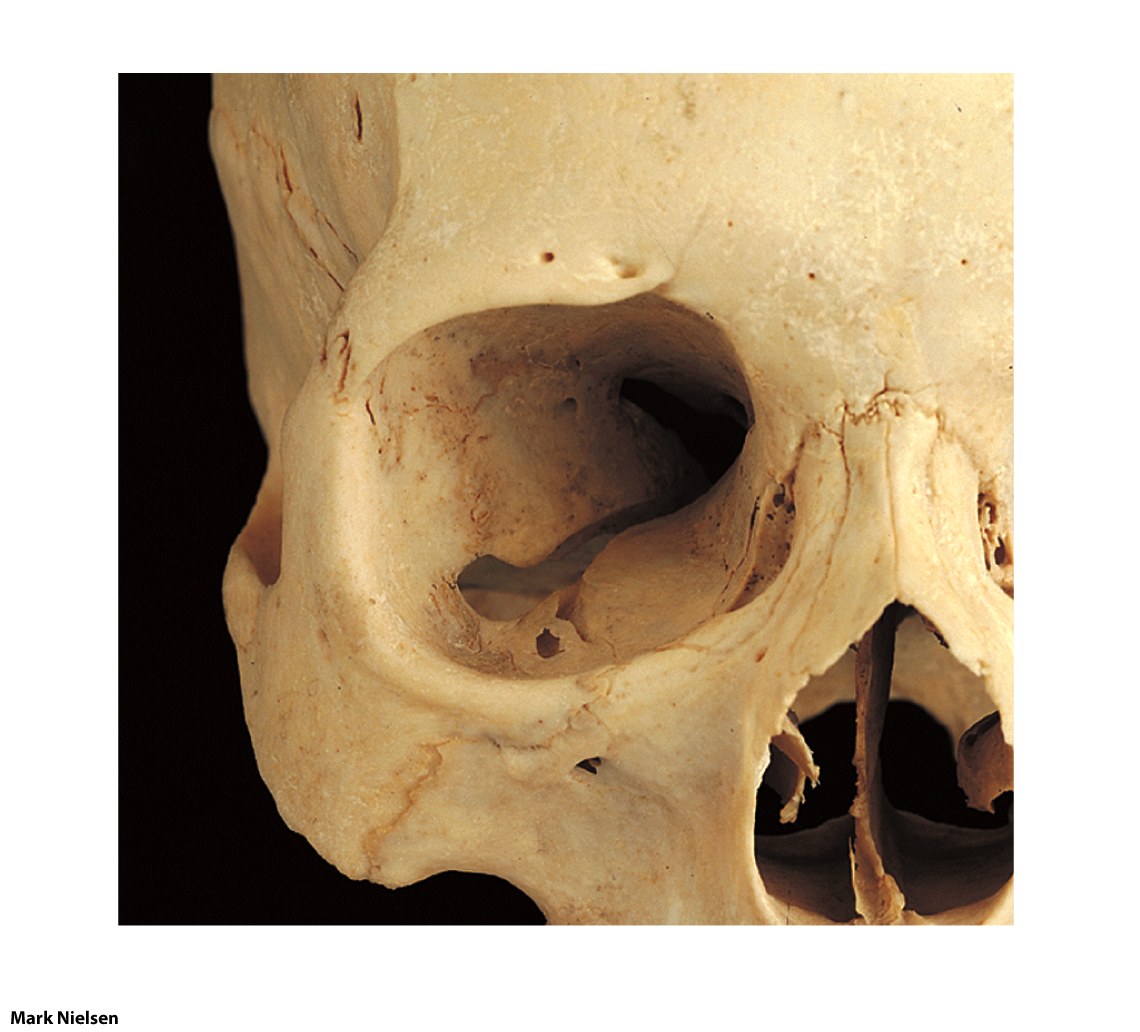 SUPERIOR
3
2
4
5
6
1
INFERIOR
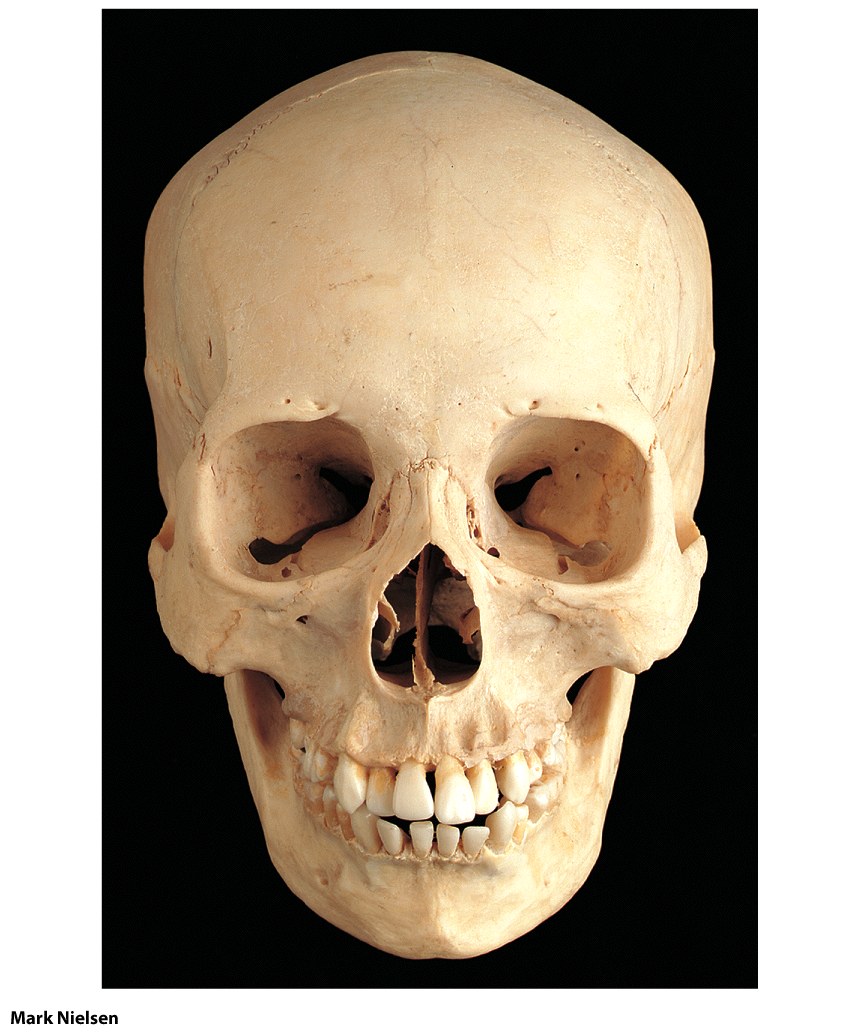 1
6
7
2
3
4
8
5
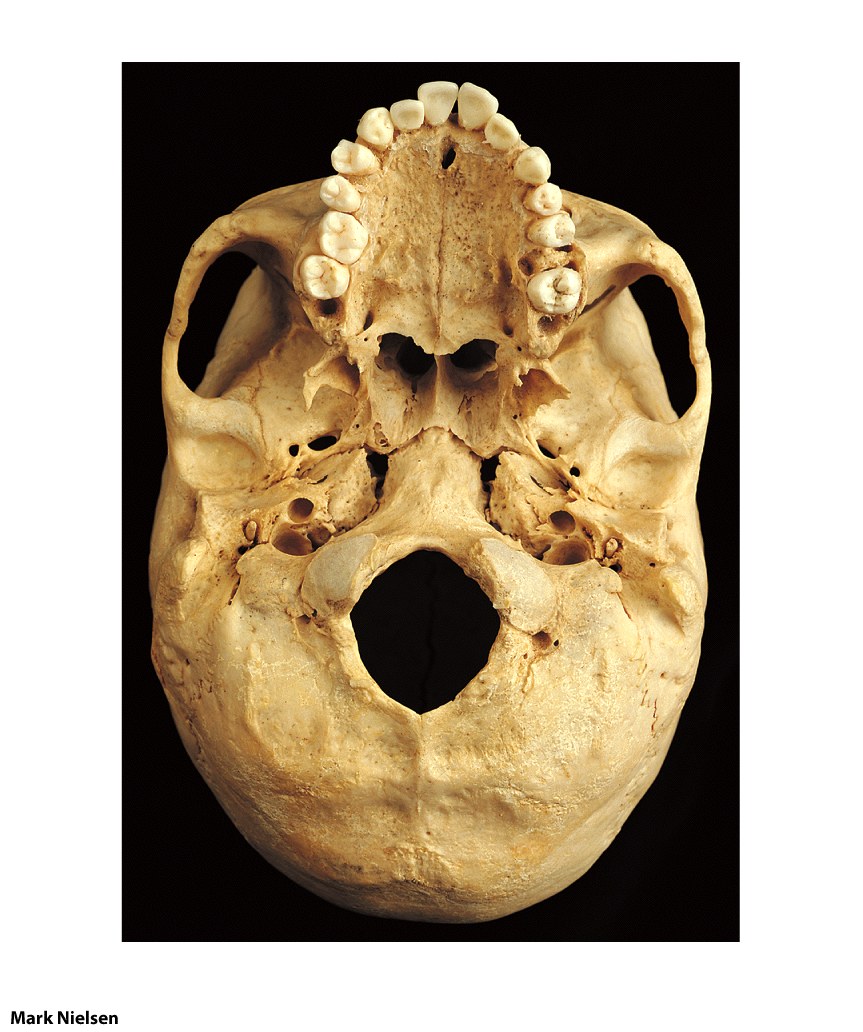 Anterior
1
3
2
4
9
5
10
6
11
7
12
8
13
14
Posterior
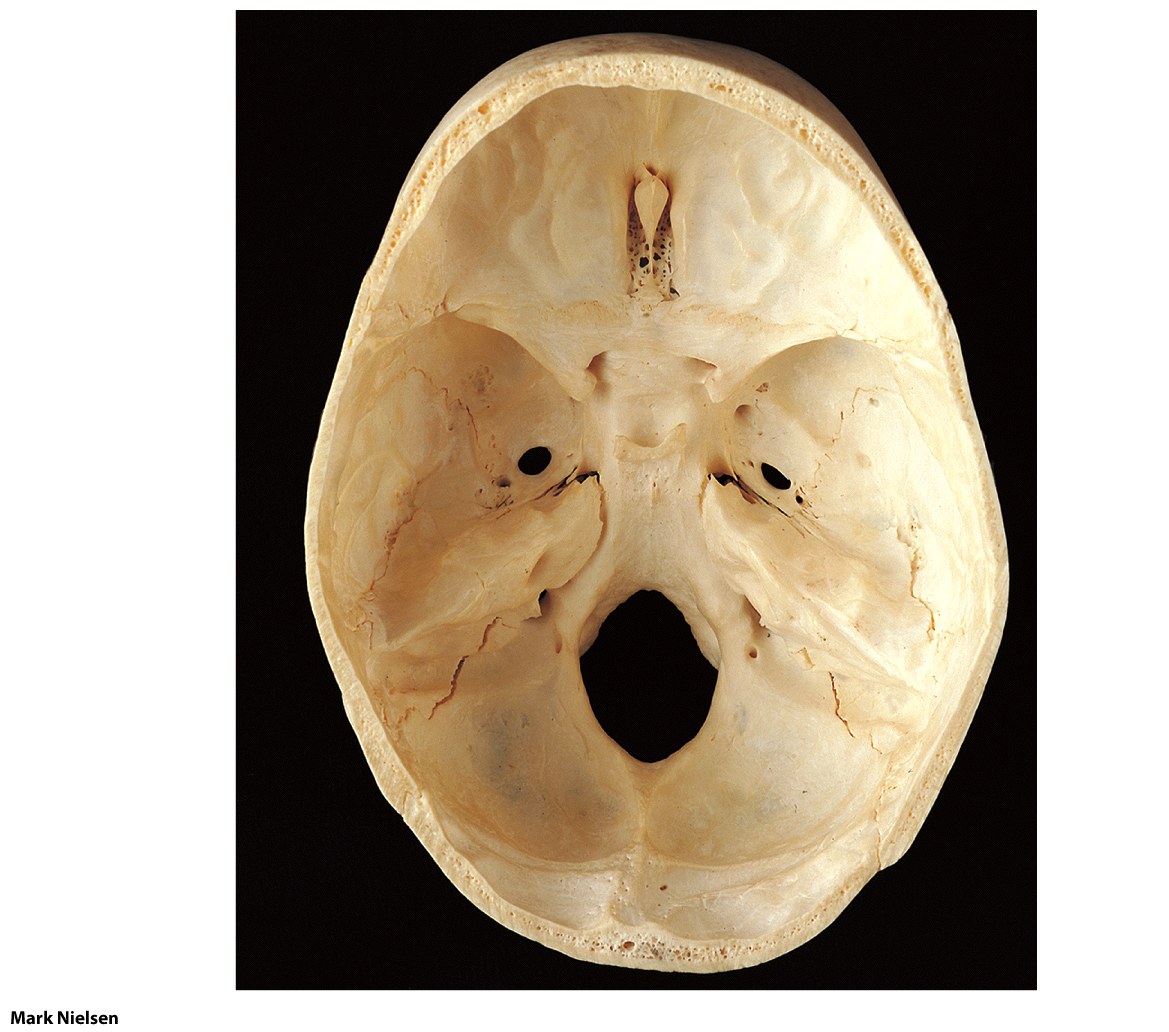 1
(Holes) 2
8
3
9
10
4
5
11
12
6
13
7
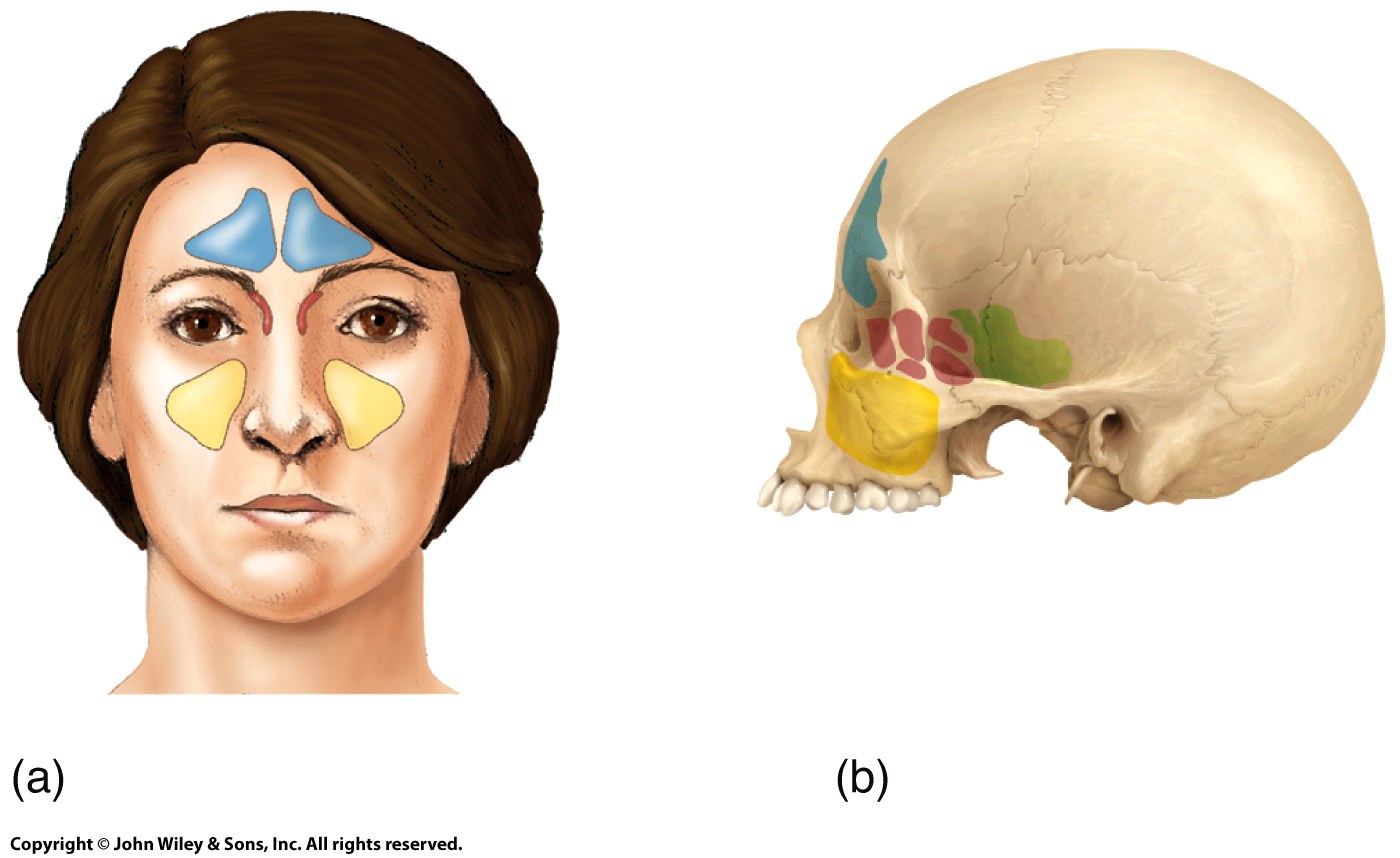 1
2
3
4
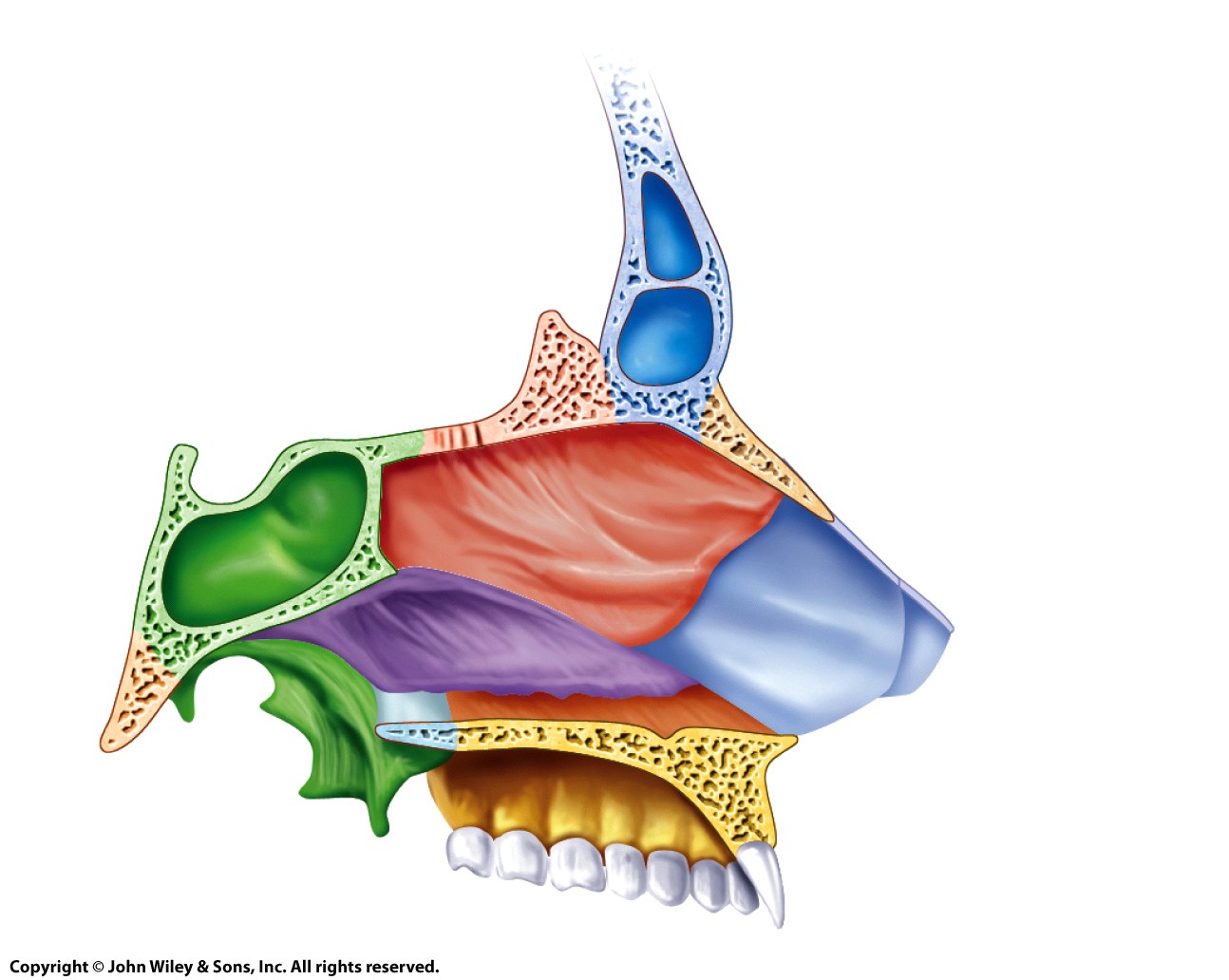 Crista galli
Sphenoidal sinus
Sella turcica
Frontal sinus
Nasal bone
1
2
3
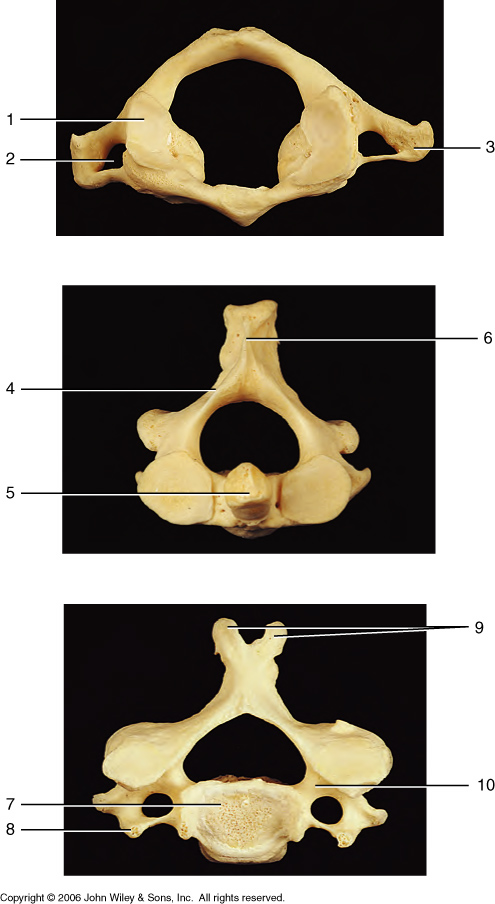 allen2e_09_17_right_li
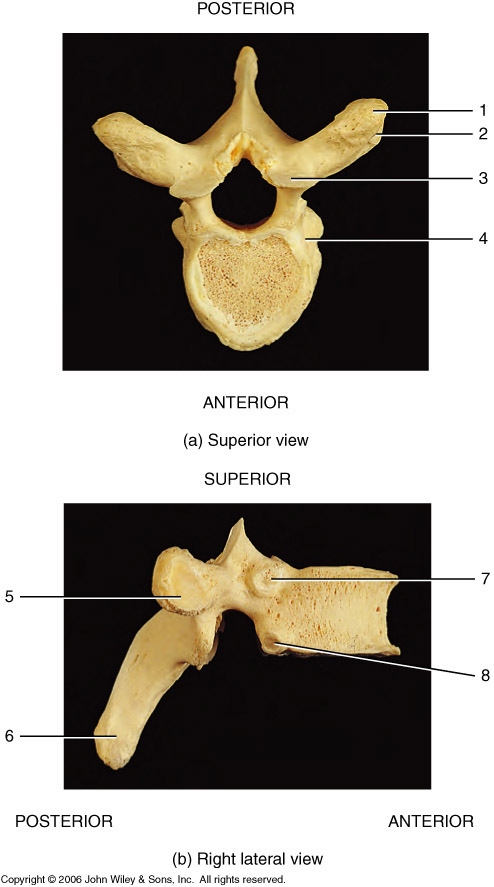 allen2e_09_18_right_li
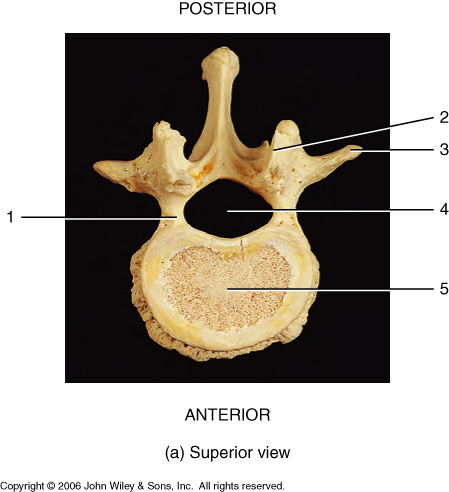 allen2e_09_19a_li
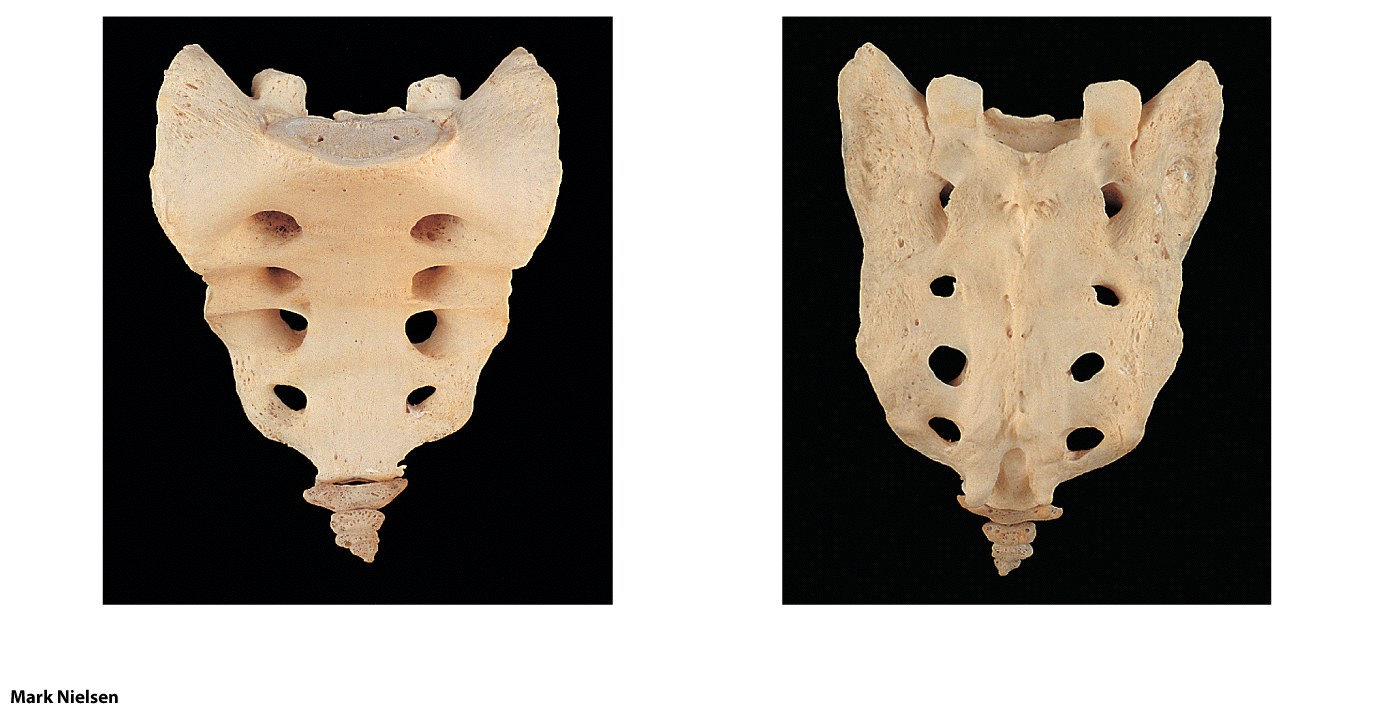 1
6
7
2
8
3
S1
S2
4
S3
S4
S5
9
5
(a) Anterior view
(b) Posterior view
7
Clavicular notch
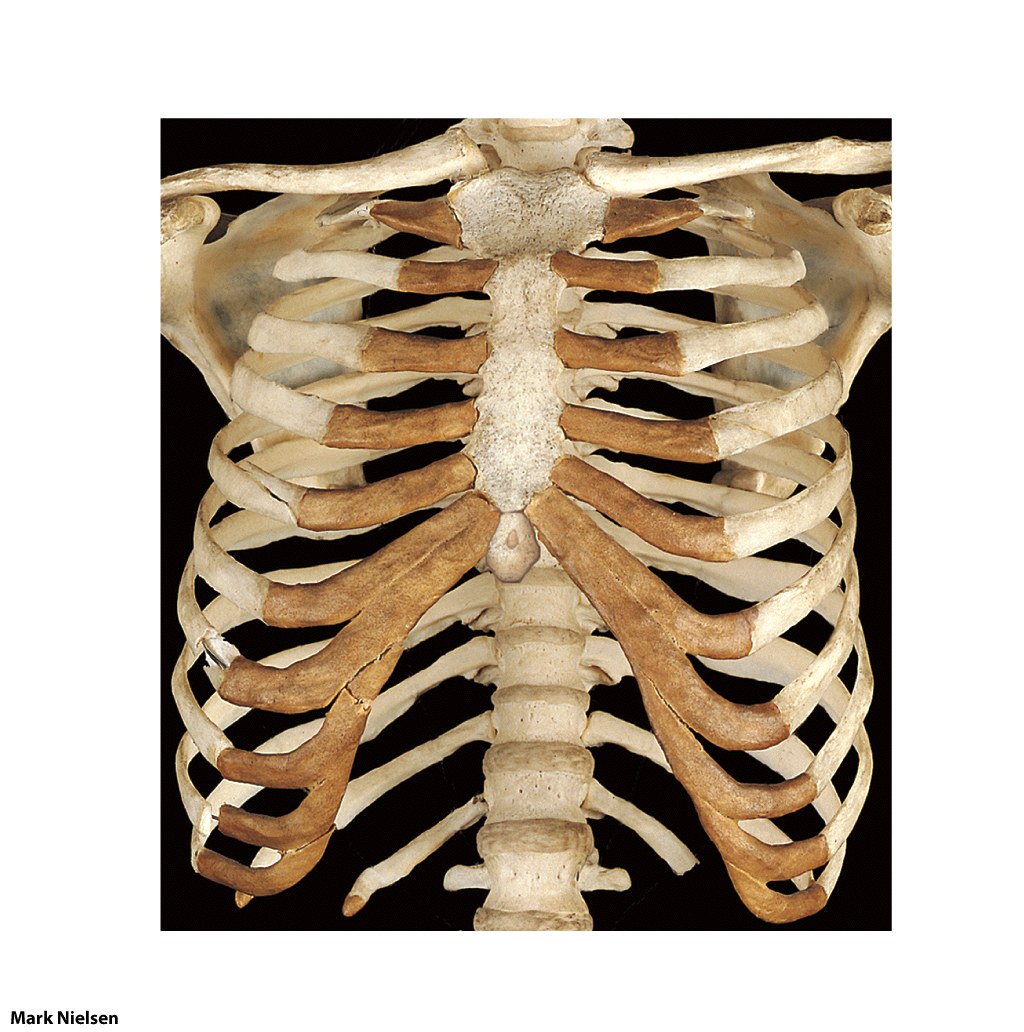 Clavicle
Superior
Scapula
1
1
2
3
2
4
3
8
5
5
4
T9
6
6
T10
7
T11
11
8
9
T12
10
9
12
10
Inferior
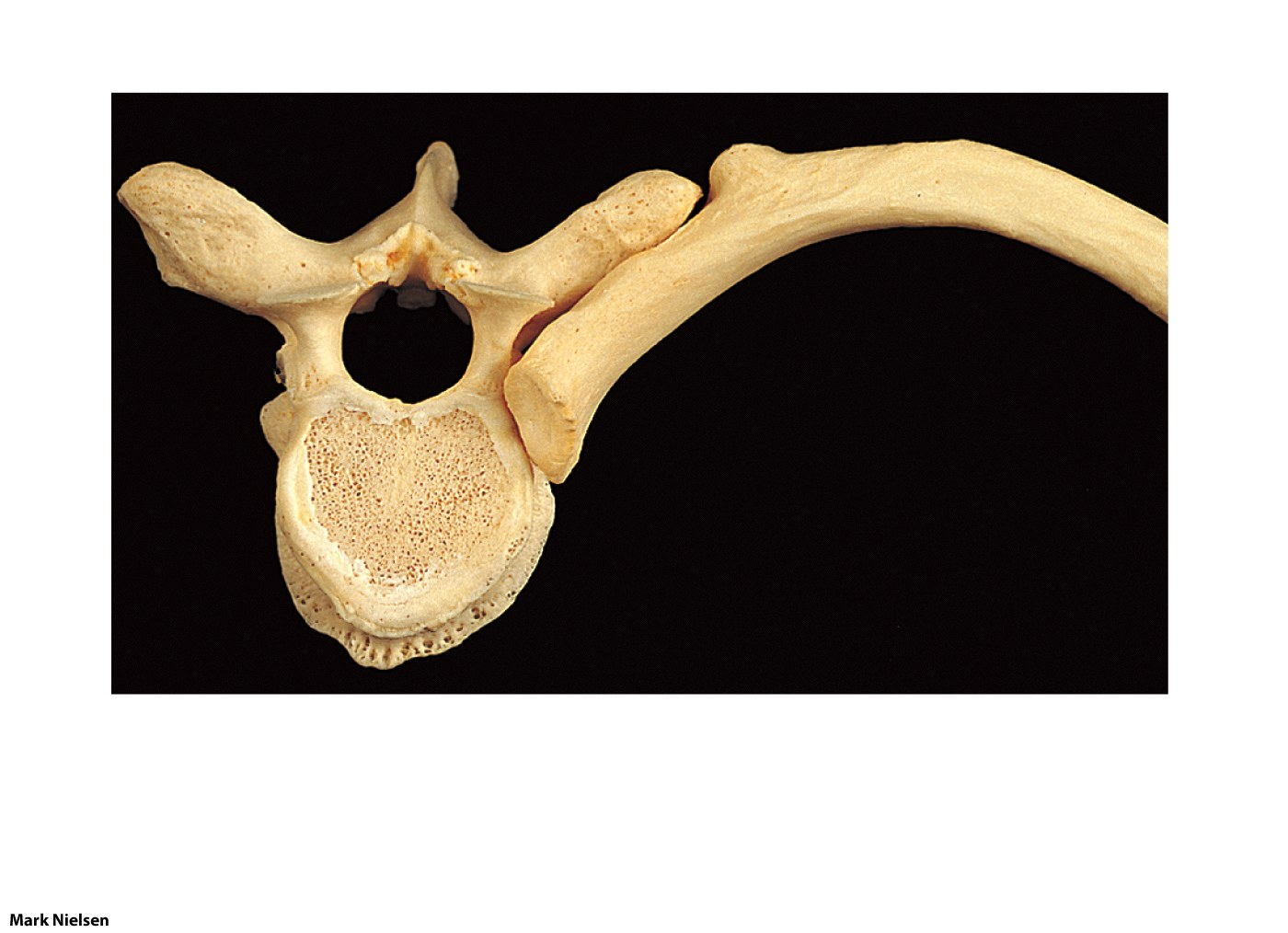 POSTERIOR
2
1
3
4
ANTERIOR
(a) Superior view
SUPERIOR
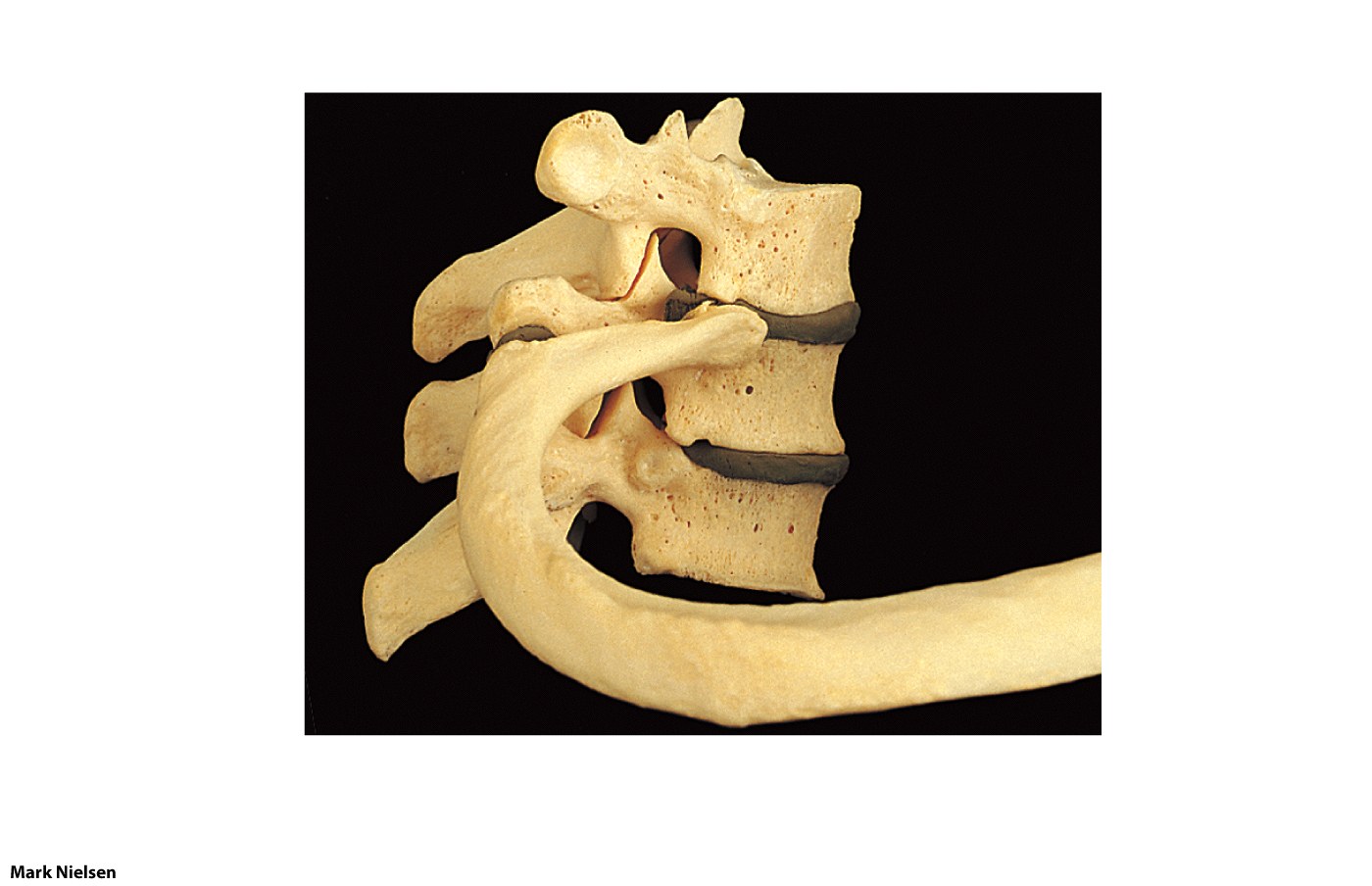 6
7
8
9
5
10
POSTERIOR
ANTERIOR
(b) Right lateral view
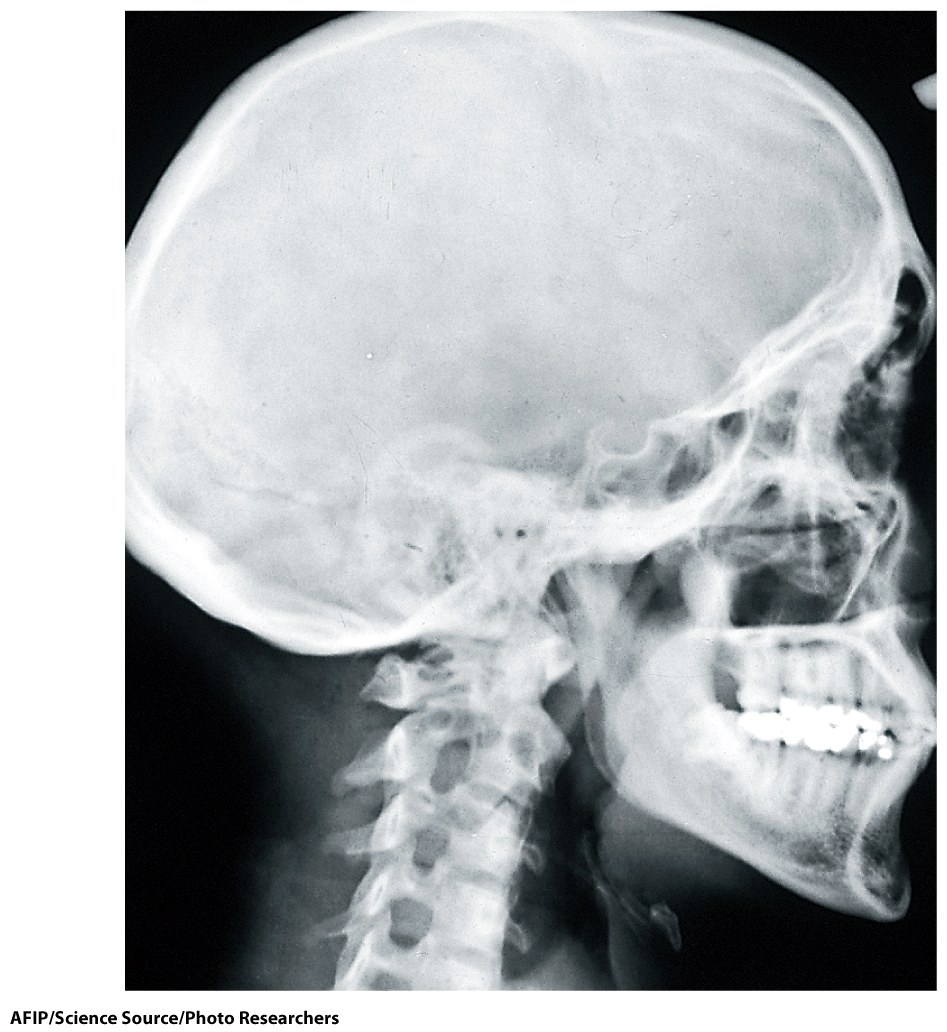 (b) Lateral of skull and vertebral column.
6
7
8
9
10
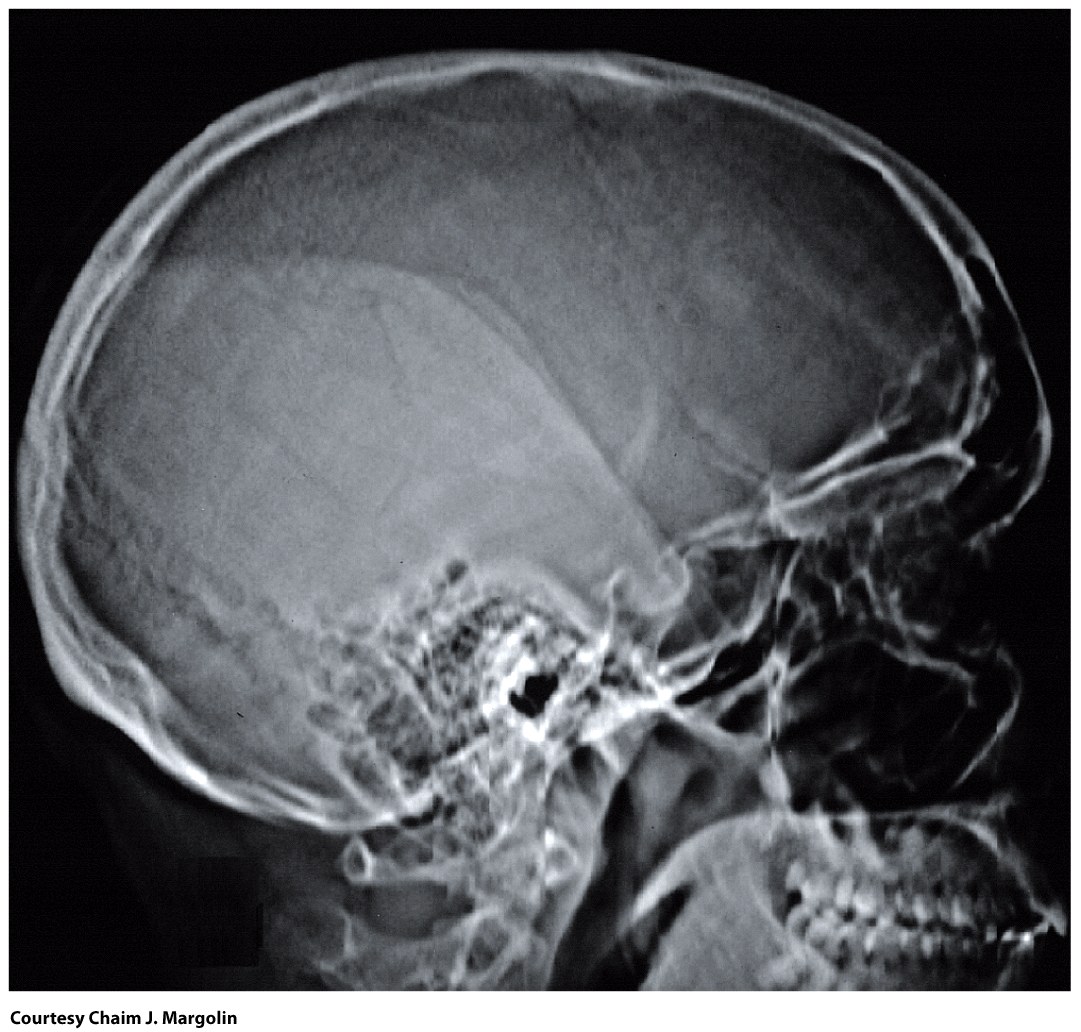 11
13
12
14
15
(a) Lateral view of skull.
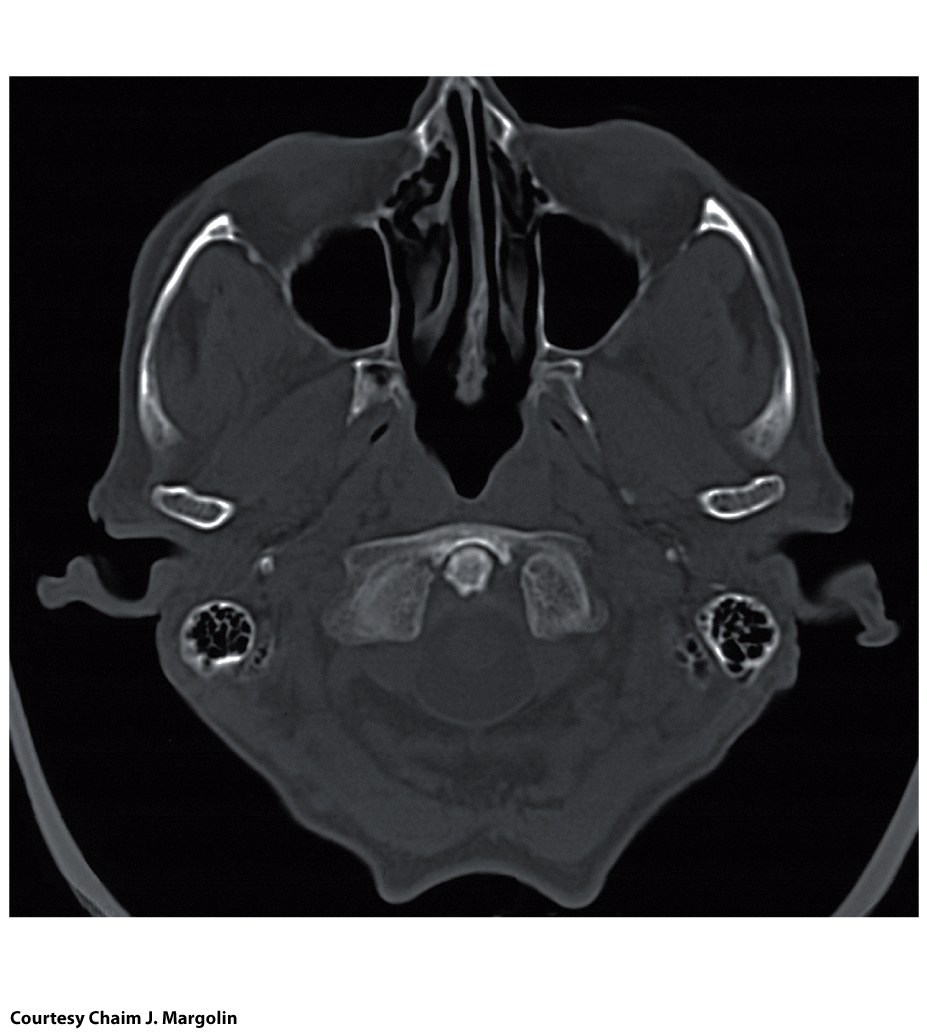 ANTERIOR
16
17
18
19
20
Dens
Occipital
condyles
POSTERIOR
(a) Transverse section through skull at the level of the atlas.
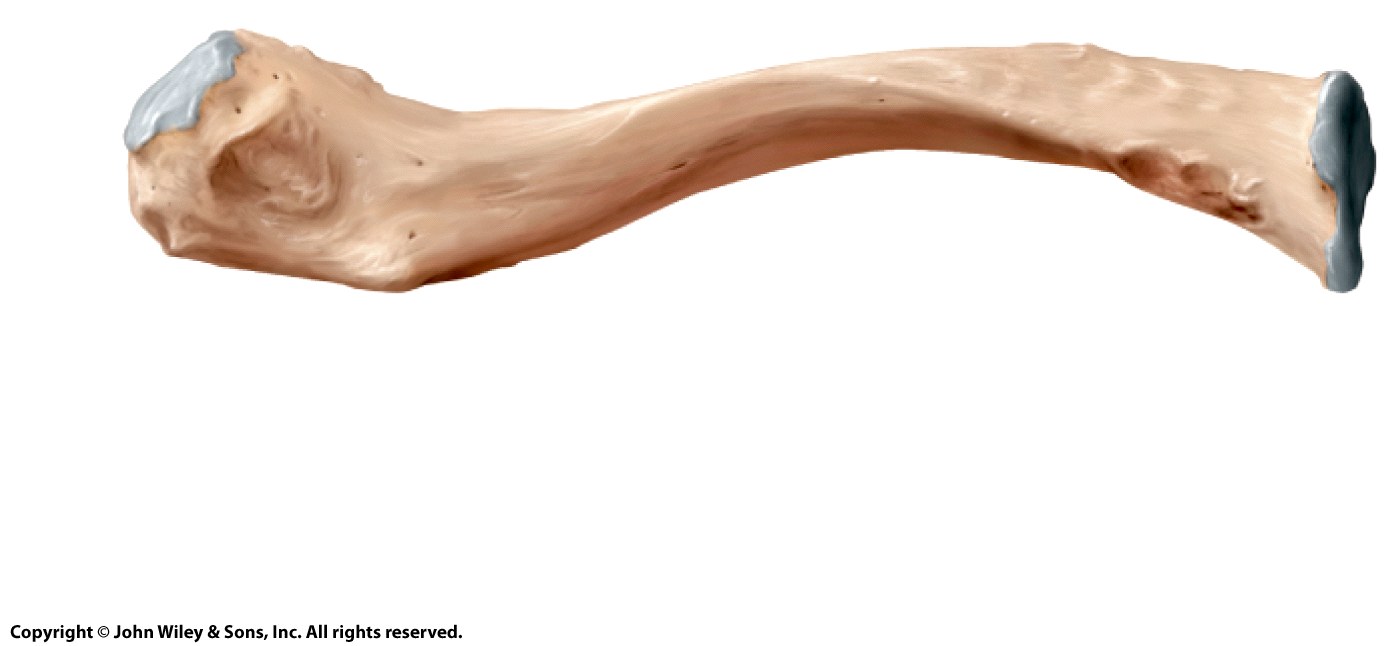 1
2
(a) Clavicle, inferior view
SUPERIOR
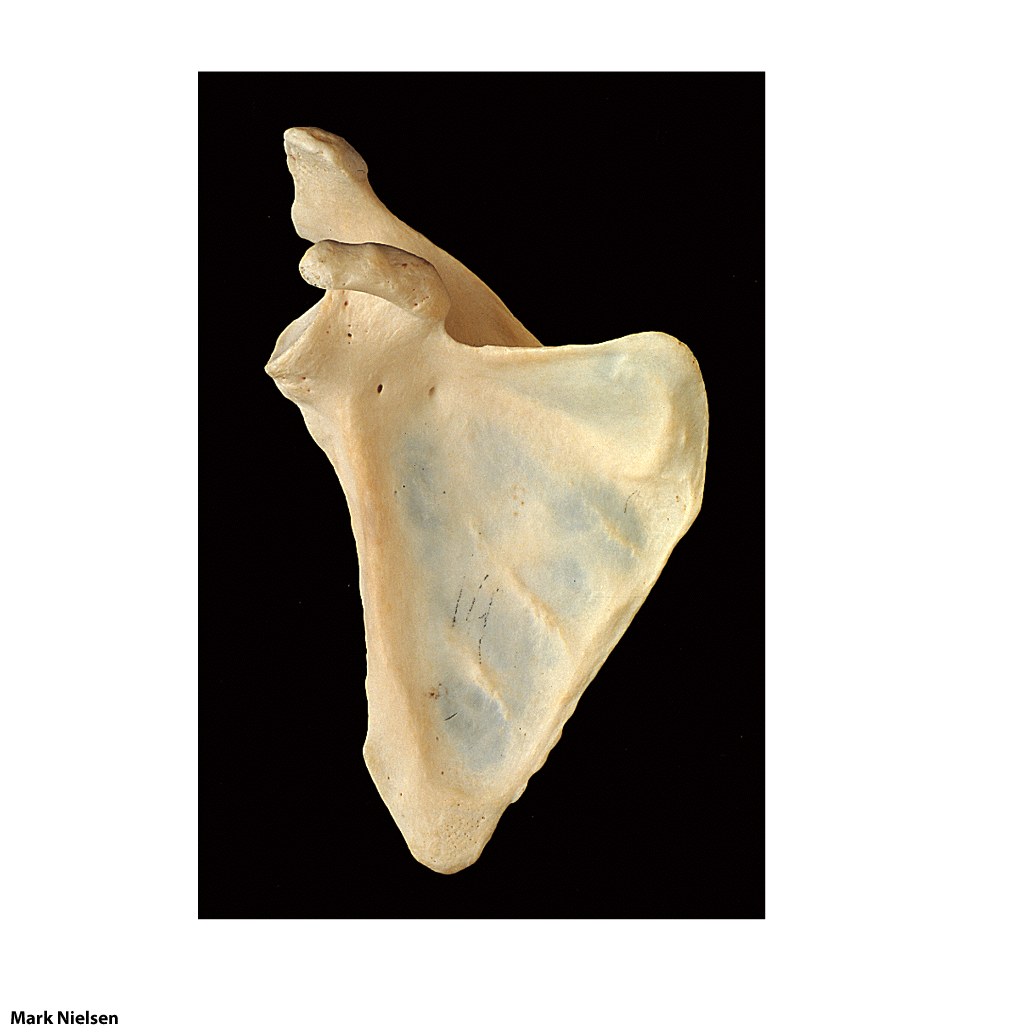 3
4
5
Superior
angle
7
6
8
LATERAL
MEDIAL
Inferior angle
(b) Scapula, anterior view
SUPERIOR
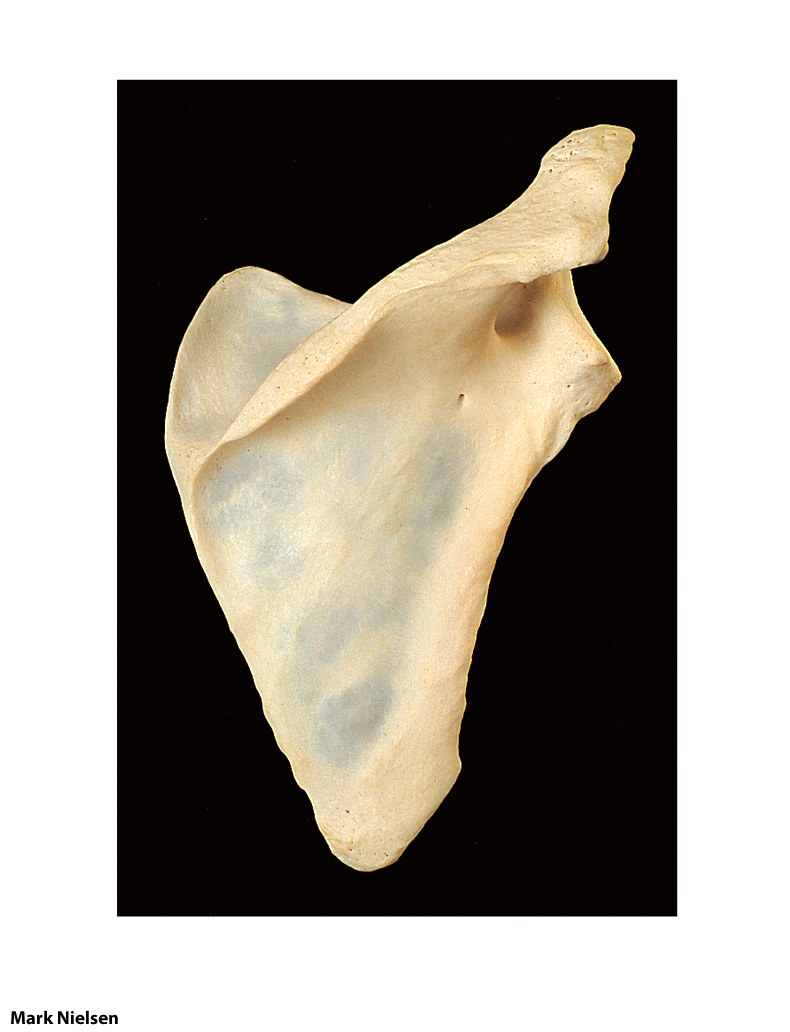 11
9
12
13
10
(c) Scapula, posterior view
SUPERIOR
SUPERIOR
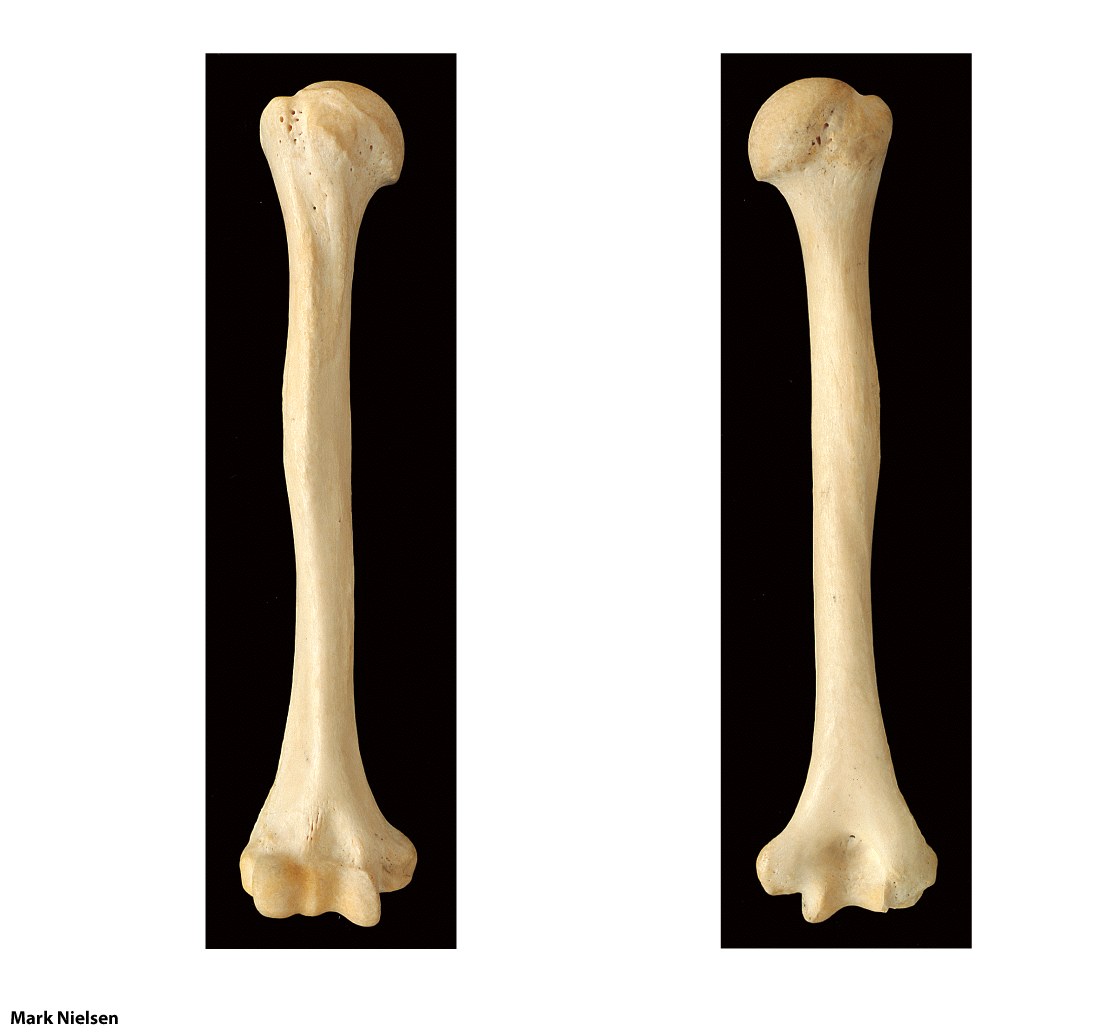 1
6
2
7
3
Surgical
neck
8
LATERAL
MEDIAL
LATERAL
12
Radial fossa
9
14
4
13
10
5
11
(a) Anterior view
(b) Posterior view
SUPERIOR
SUPERIOR
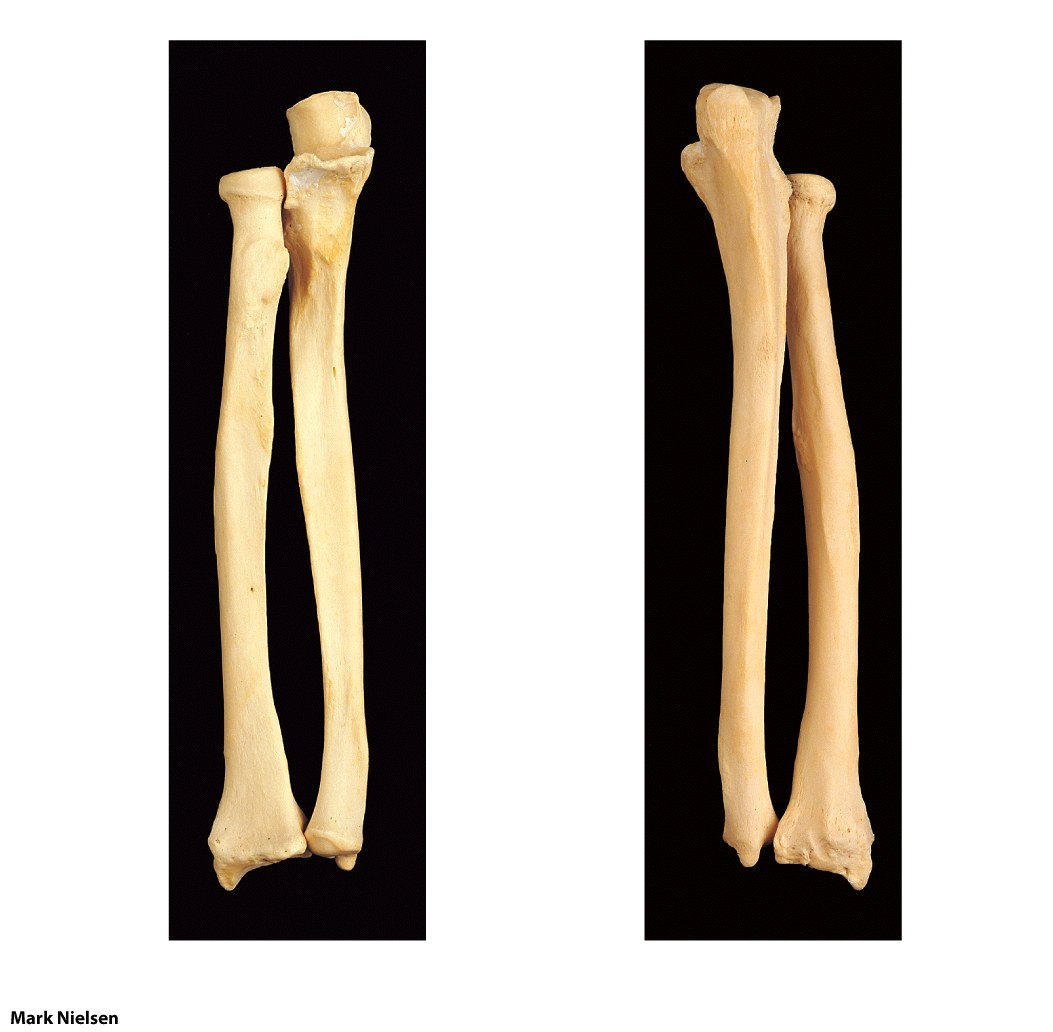 4
5
6
1
7
2
10
9
LATERAL
MEDIAL
LATERAL
8
3
(a) Anterior view
(b) Posterior view
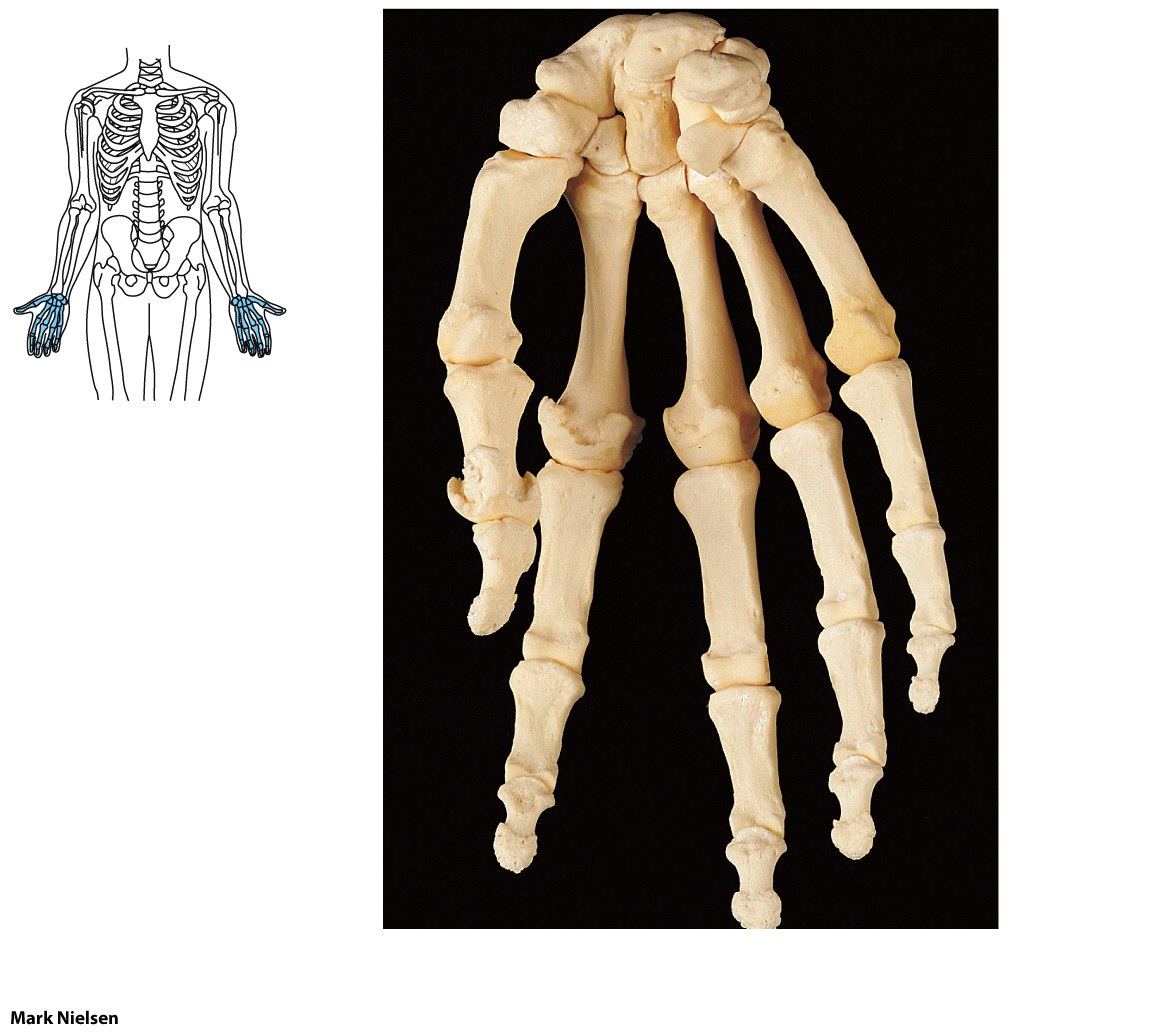 1
I
II
III
IV
V
2
3
4
5
Lateral
Medial
Anterior view
SUPERIOR
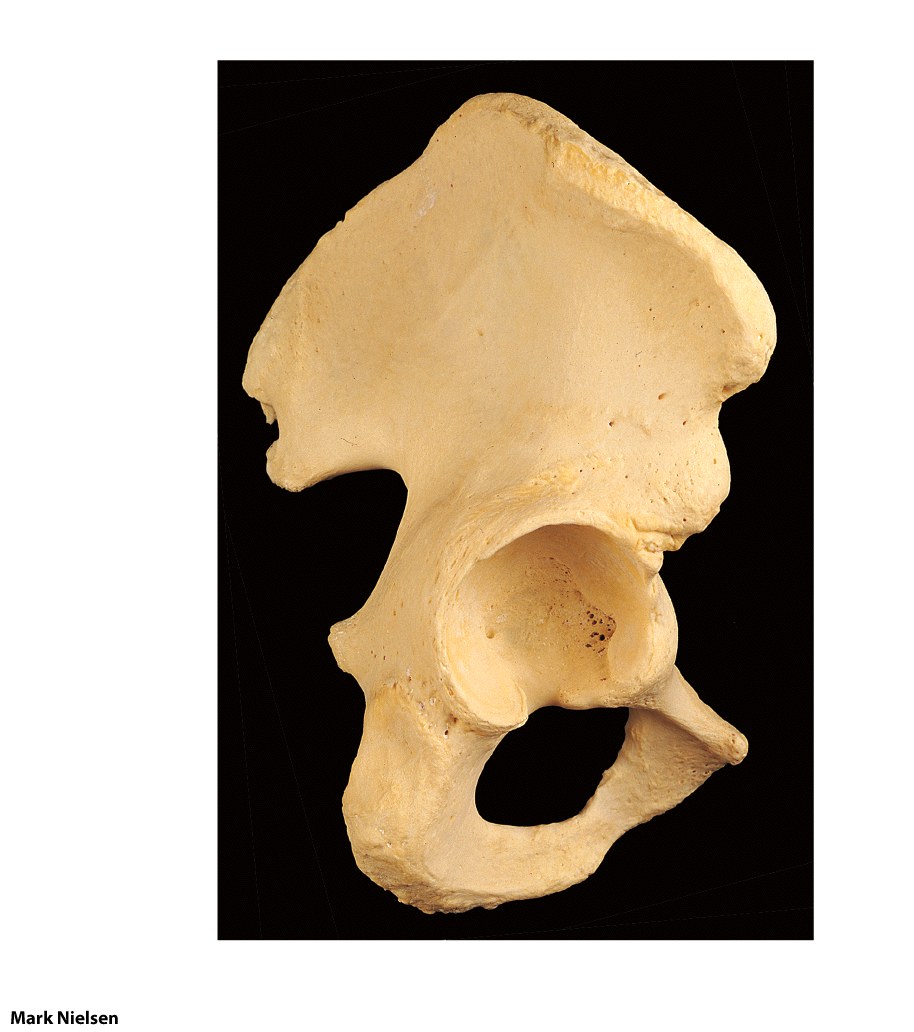 POSTERIOR
10
(Bone)
1
11
2
3
12
4
(Bone)
5
13
6
7
8
14
(Bone)
9
Lateral view
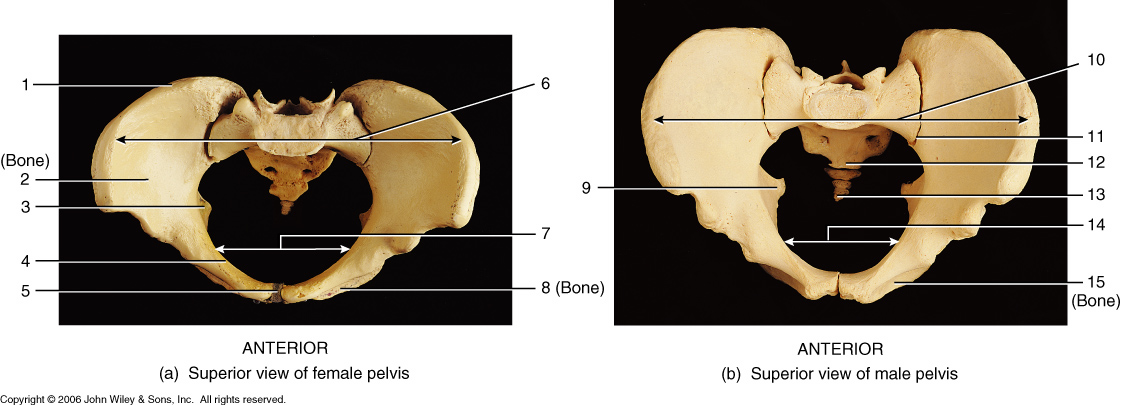 allen2e_10_06_bottom_li
SUPERIOR
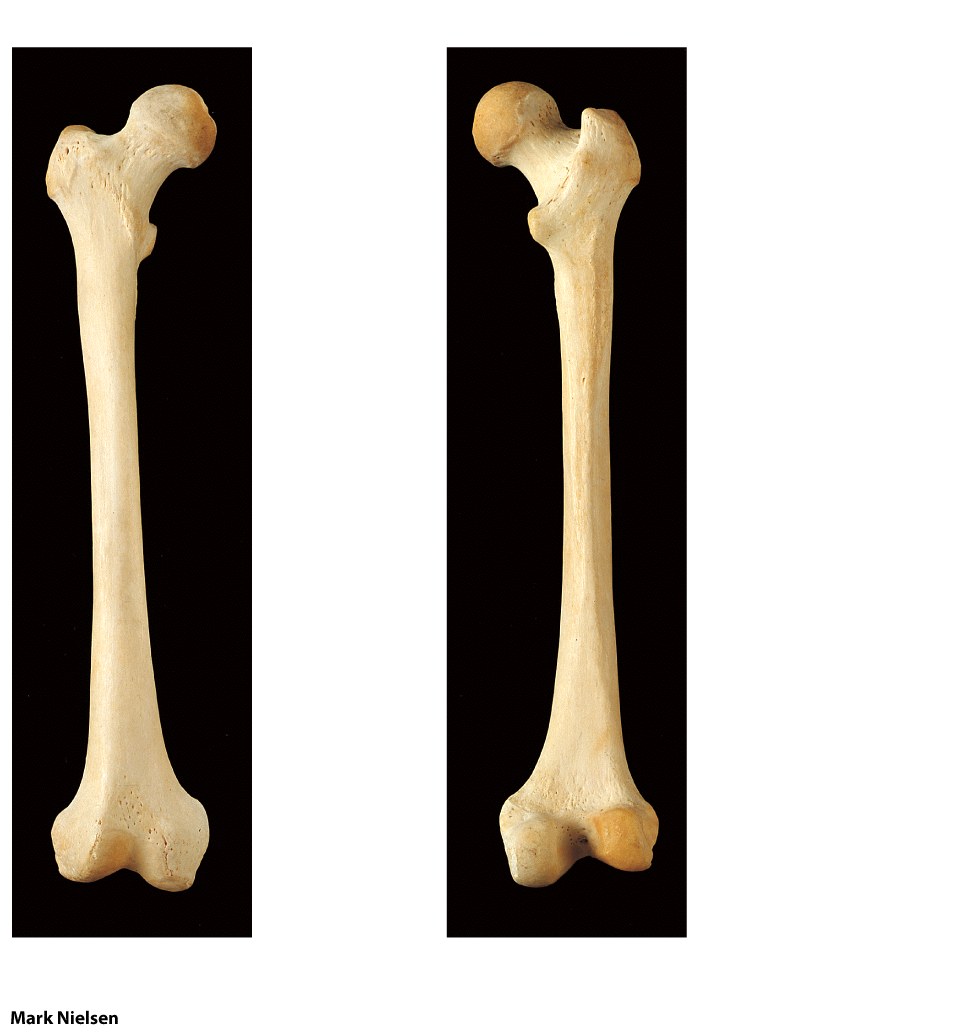 1
2
3
4
Gluteal tuberosity
7
8
Intercondylar fossa
5
9
6
MEDIAL
(a) Anterior view
(b) Posterior view
SUPERIOR
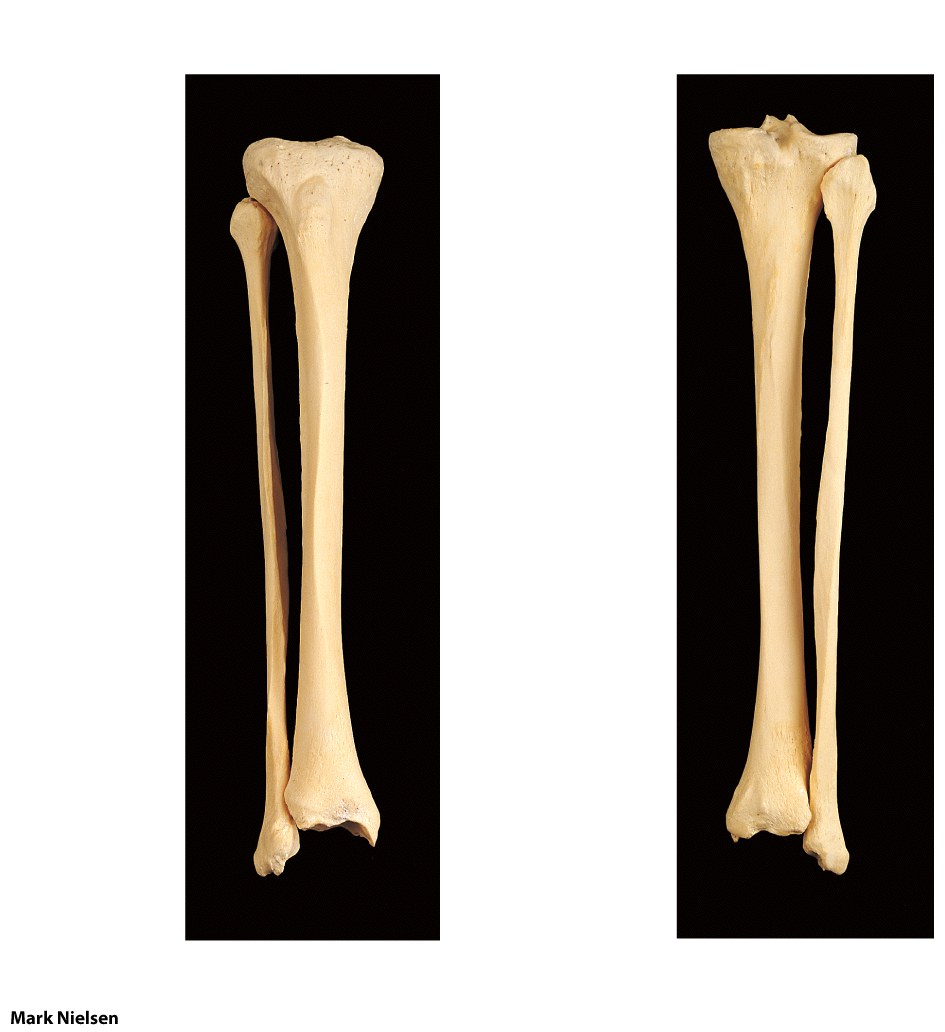 Intercondylar
eminence
5
1
6
2
Anterior
border
(Bone)
3
7
(Bone)
8
4
MEDIAL
(a) Anterior view
(b) Posterior view
POSTERIOR
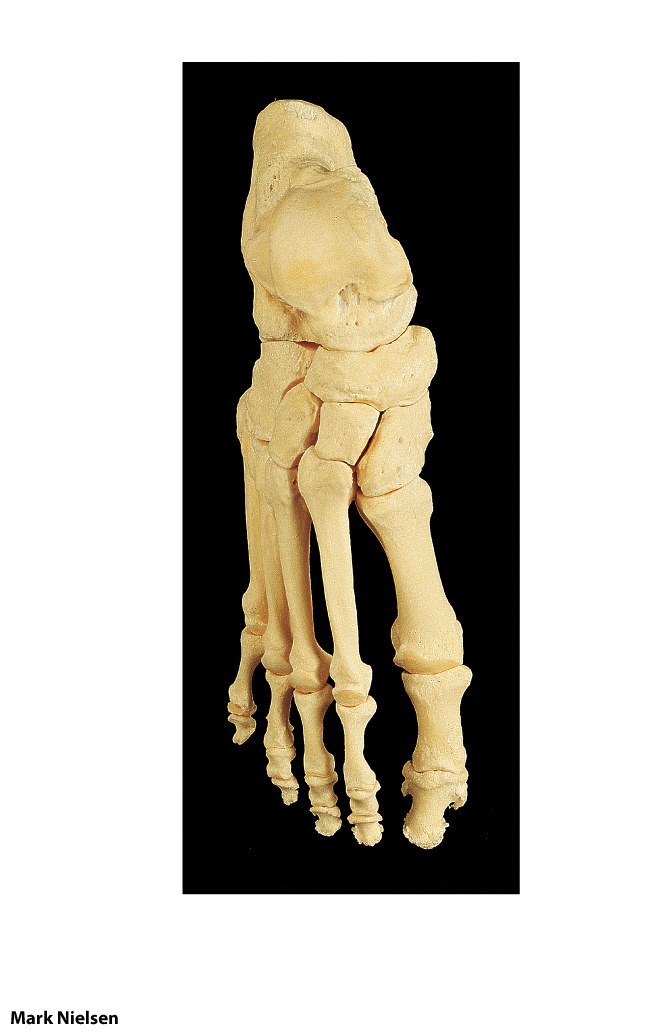 LATERAL
MEDIAL
1
2
6
V
IV
III
II
I
7
3
8
4
5
ANTERIOR
(a) Superior view
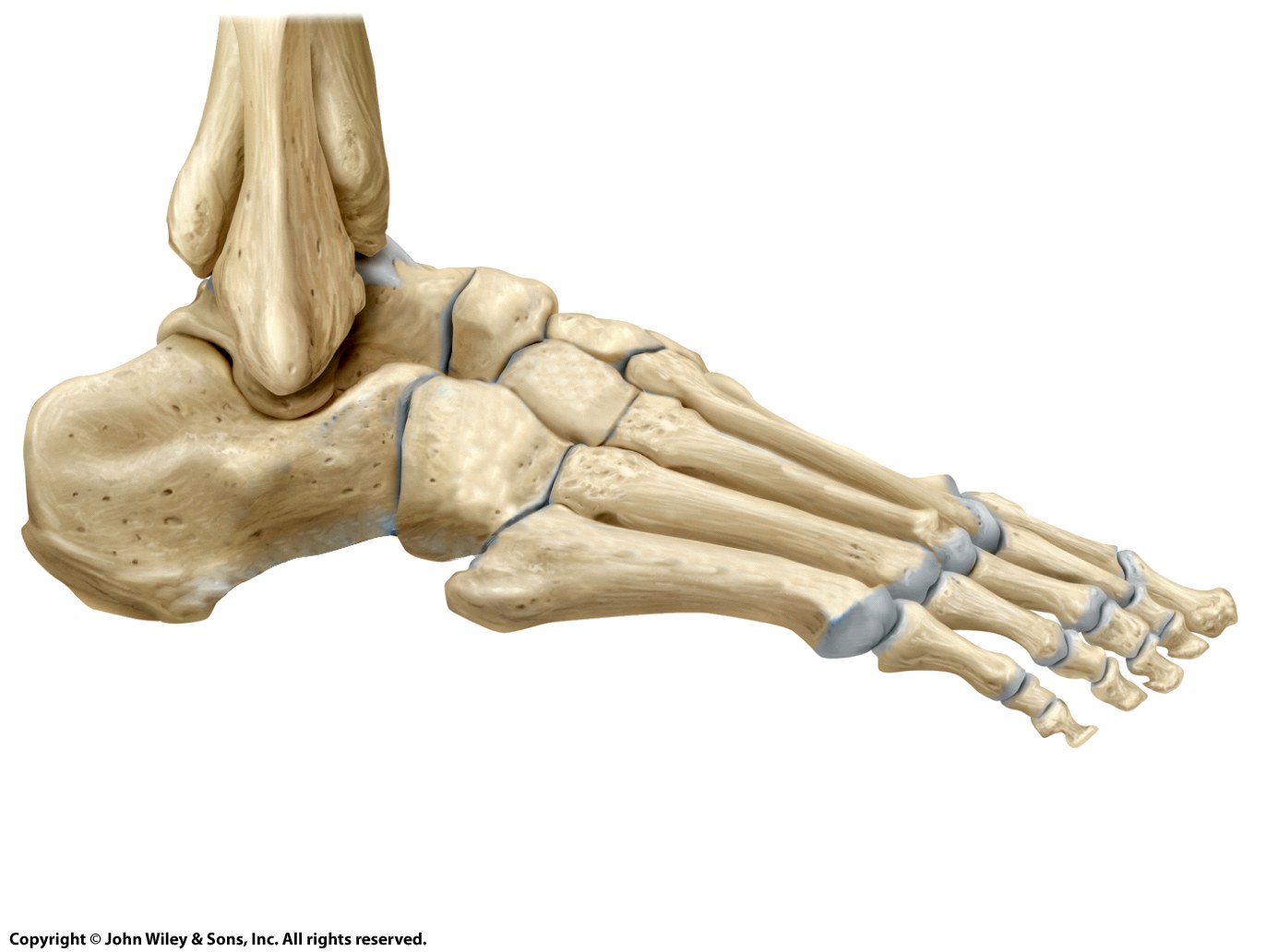 10
11
12
9
13
14
15
(b) Lateral view
10
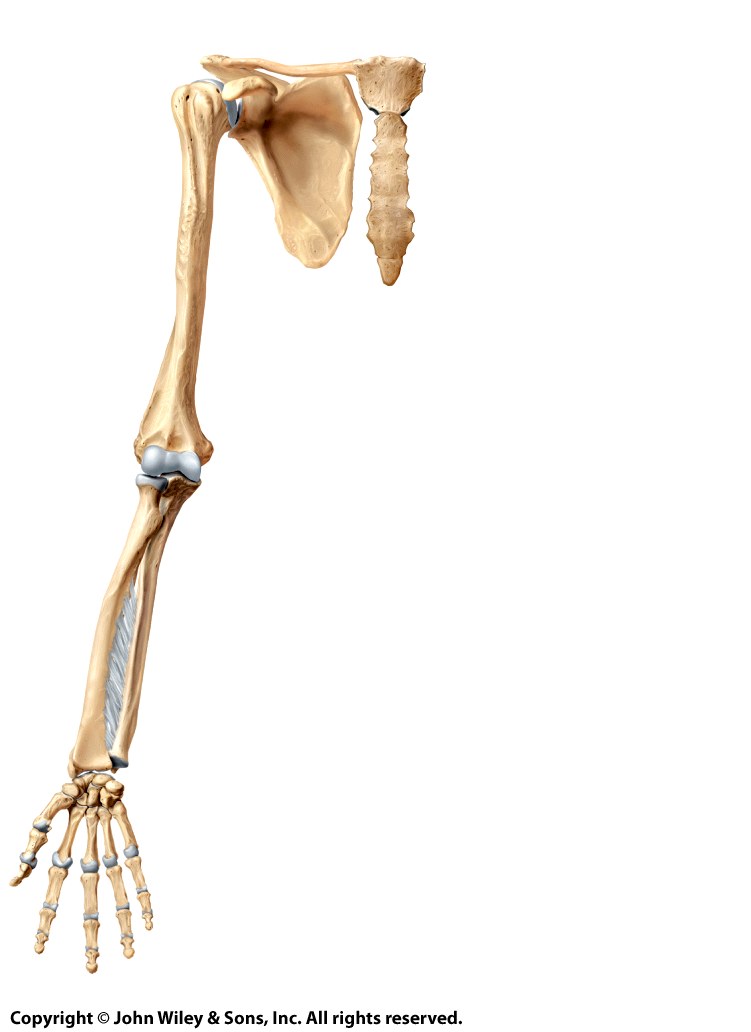 1
11
2
12
3
4
13
5
14
6
15
16
7
17
8
9
18
19
20
Anterior view
1
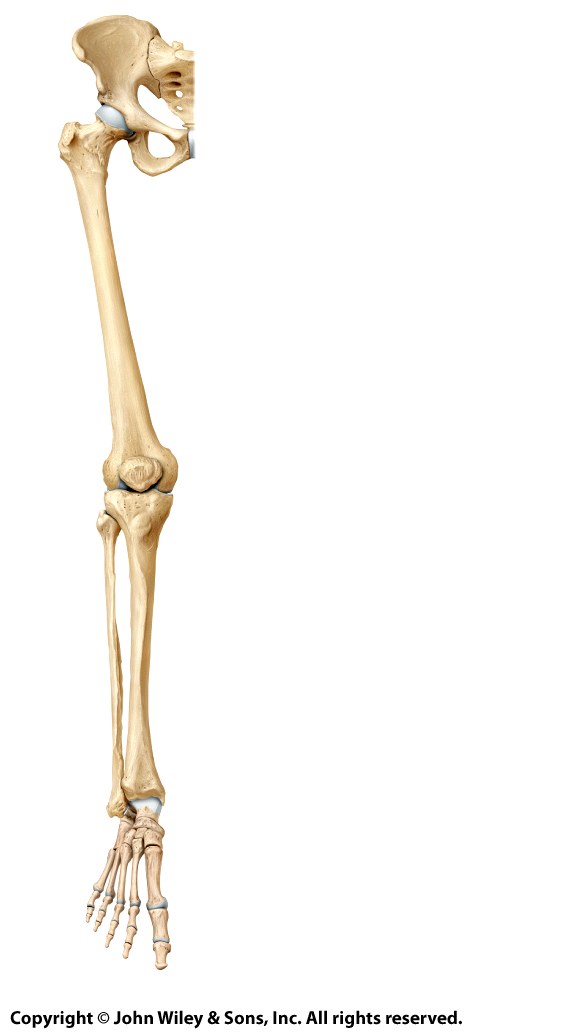 2
3
13
4
5
14
6
7
15
8
16
9
17
10
11
18
19
12
20
21
Anterior view
22
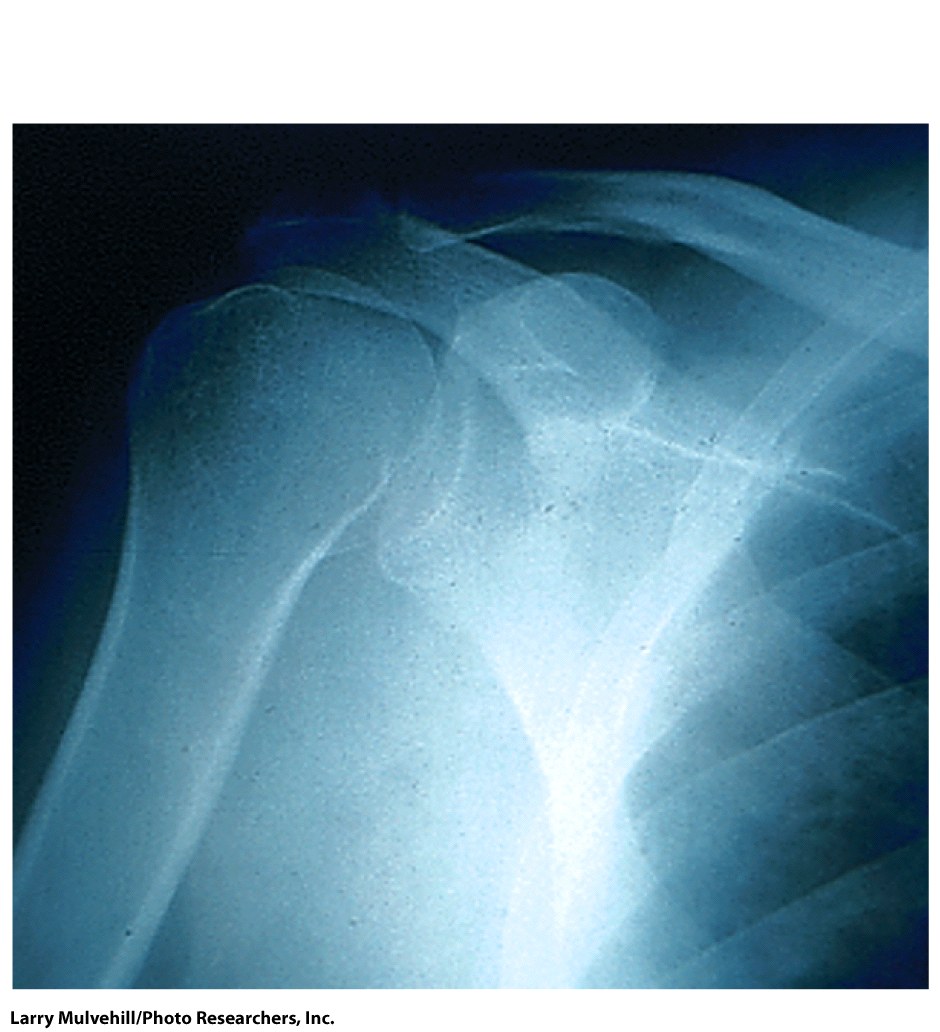 1
2
3
4
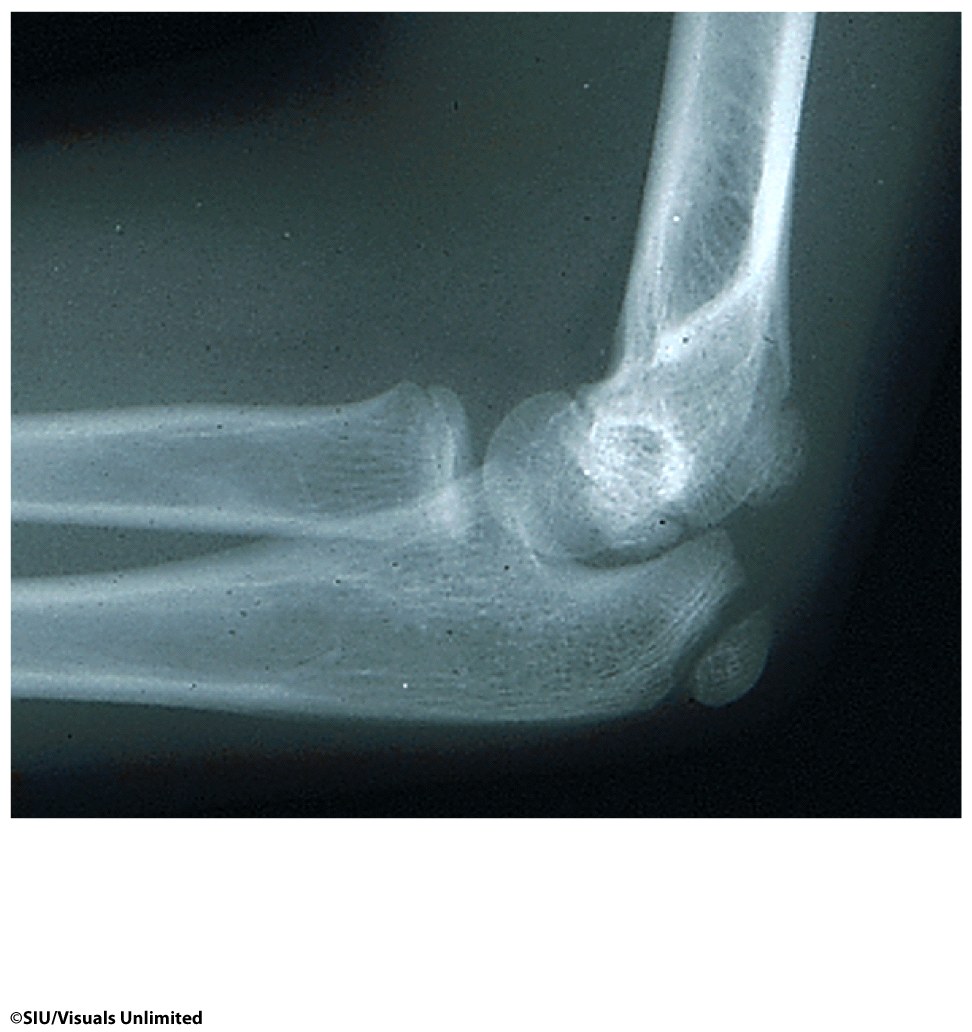 5
6
7
8
9
Epiphyseal
plate
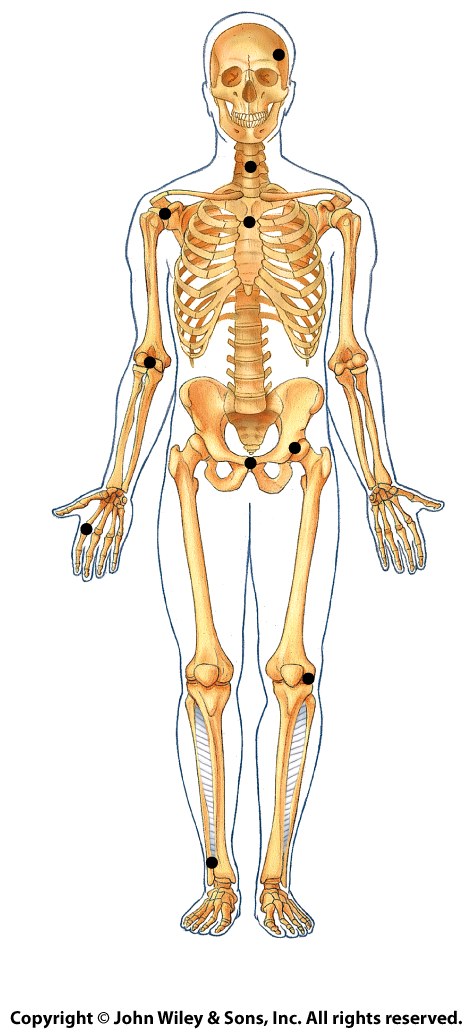 6
7
1
8
2
9
3
4
10
5
(a) Anterior view
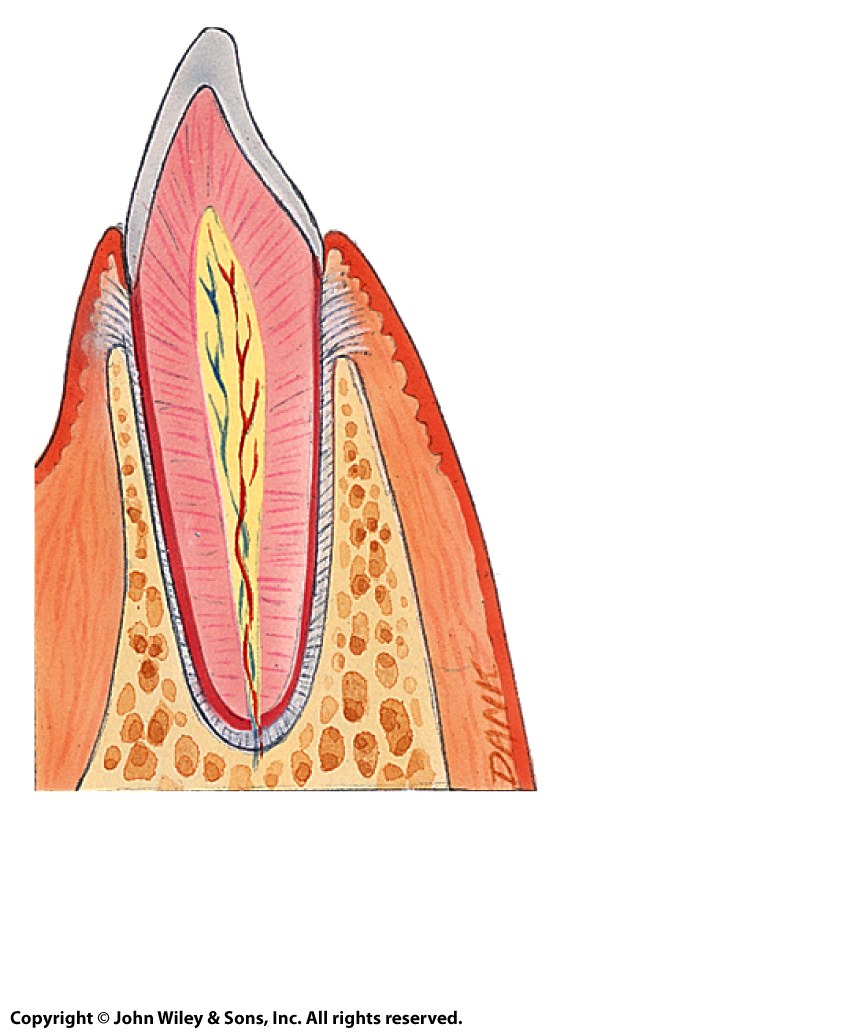 11
(b) Tooth in alveolus
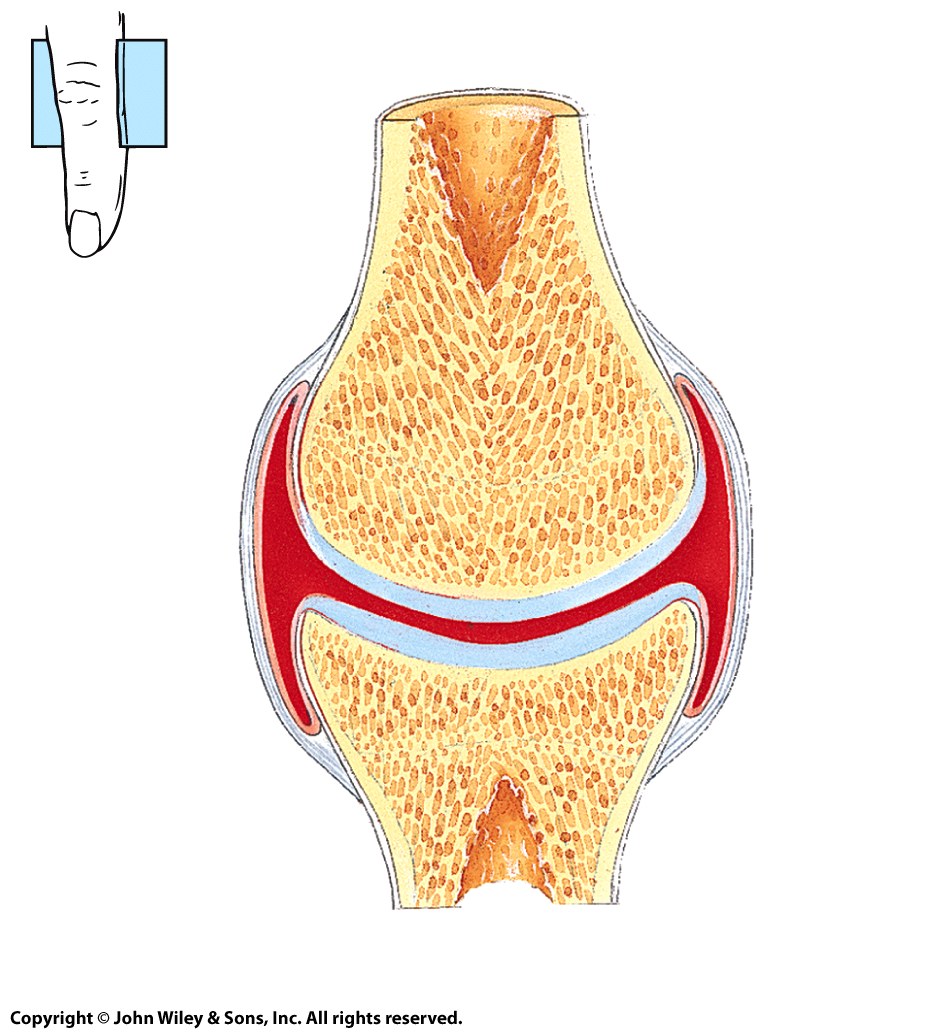 Frontal
plane
Periosteum
5
7
1
6
(Liquid) 2
(Space) 3
4
Frontal section
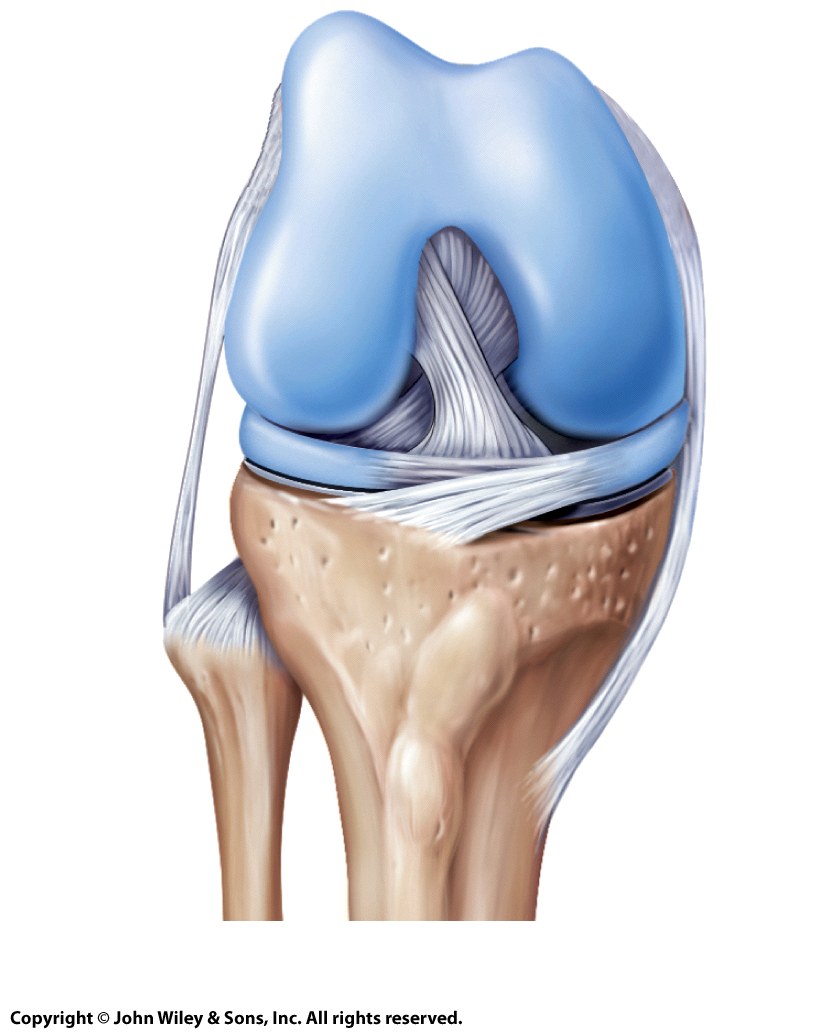 1
4
5
2
3
6
7
(a) Anterior deep view
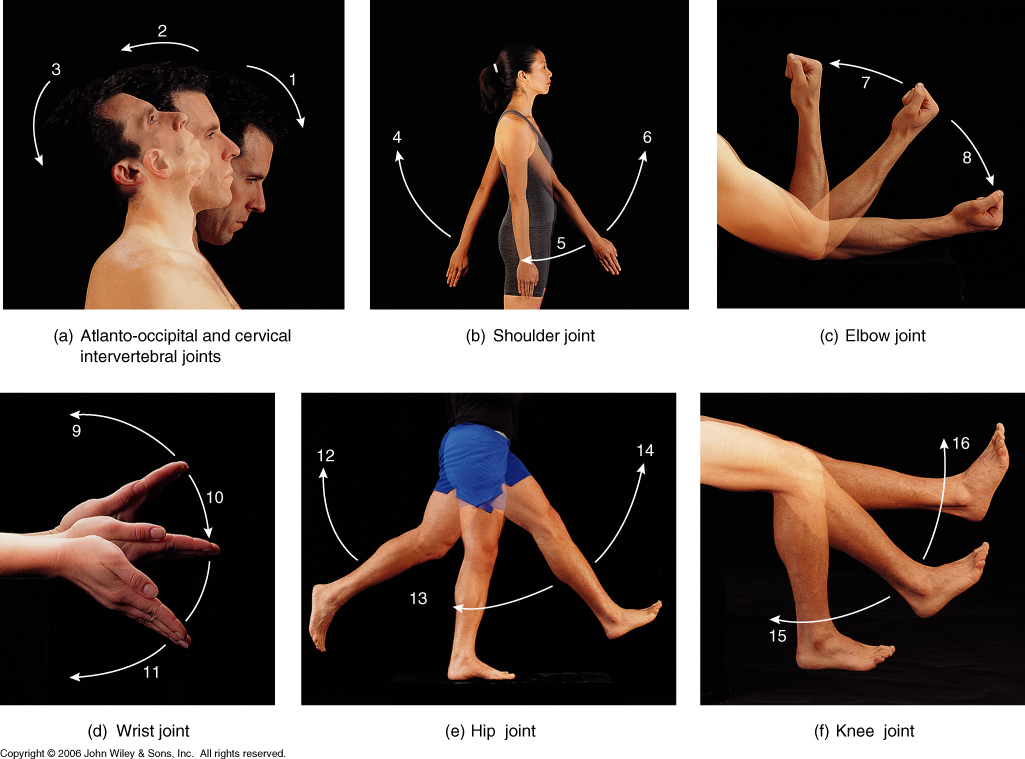 allen2e_11_07_li
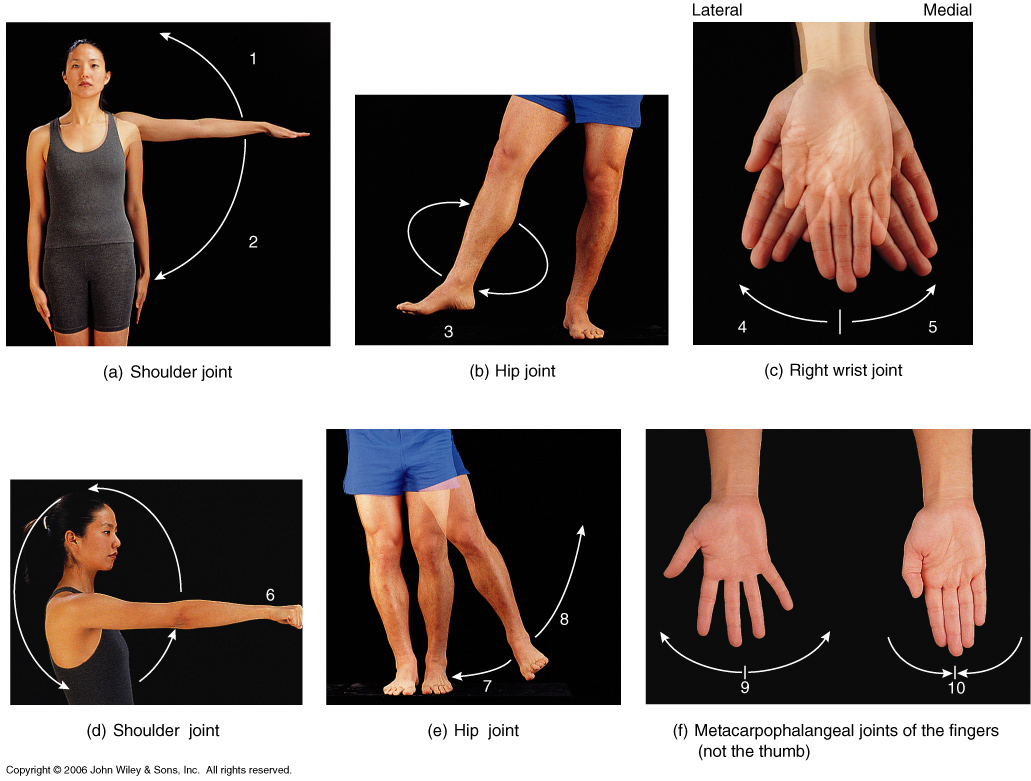 allen2e_11_08_li